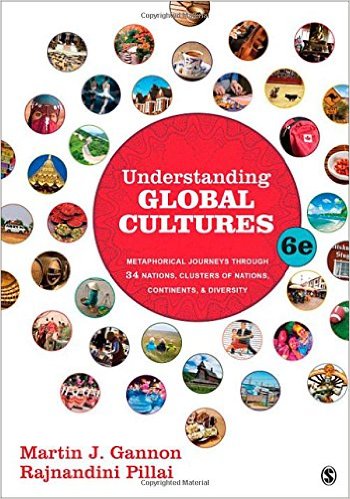 Start deck in “Slide Show” mode, 
and use your up/down arrow keys and/or 
your space bar to advance the slides
© 2010-2024 Timothy G. Roufs, University of Minnesota Duluth
REM
indicates that the materials
are a          REMinder 
and are thus being repeated . . .
REMinder
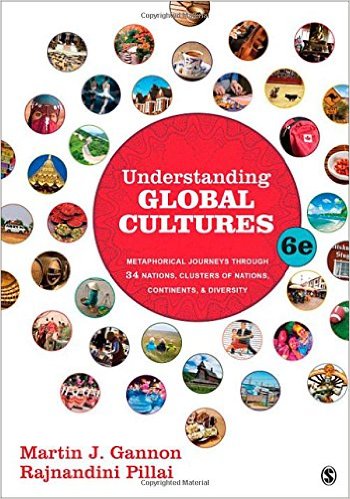 ANTH 3635 
Anthropology
Of
Europe
© 2010-2024 Timothy G. Roufs, University of Minnesota Duluth
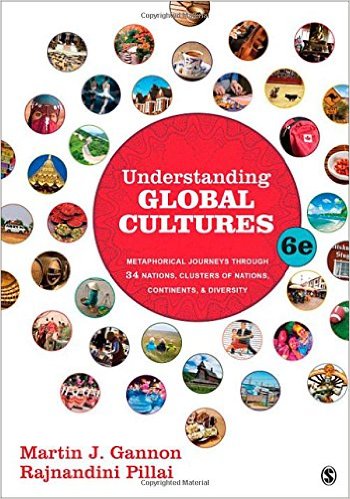 ANTH 3635
Anthropology of Europe
Main
Characteristics of
Anthropology
© 2010-2024 Timothy G. Roufs, University of Minnesota Duluth
American
Main Characteristics of˄Anthropology
1.	the four fields of general anthropology

culture as a primary concept
comparative method as major approach
holism as a primary theoretical goal
fieldwork as a primary research technique
American
Main Characteristics of˄Anthropology
1.	the four fields of general anthropology

culture as a primary concept
comparative method as major approach
holism as a primary theoretical goal
fieldwork as a primary research technique
Main Characteristics of Anthropology
1.	the four fields of general anthropology

culture as a primary concept
comparative method as major approach
holism or the study of "humankind" as a whole, as a primary theoretical goal
fieldwork as a primary research technique
with humans, in anthropology, holism looks at an item including the many subdisciplines in the areas of . . .
Holism tries to put all of the pieces together . . .
Anthropology of Europe
and its . . .
cultural / social
physical
archaeology
linguistics
(Bio-physical)
let’s have a look at that on the 
“Anthropology and . . . Its Parts” chart . . .
Main Characteristics of Anthropology
1.	the four fields of general anthropology

culture as a primary concept
comparative method as major approach
holism as a primary theoretical goal
Anthropology and its Parts chart
fieldwork as a primary research technique
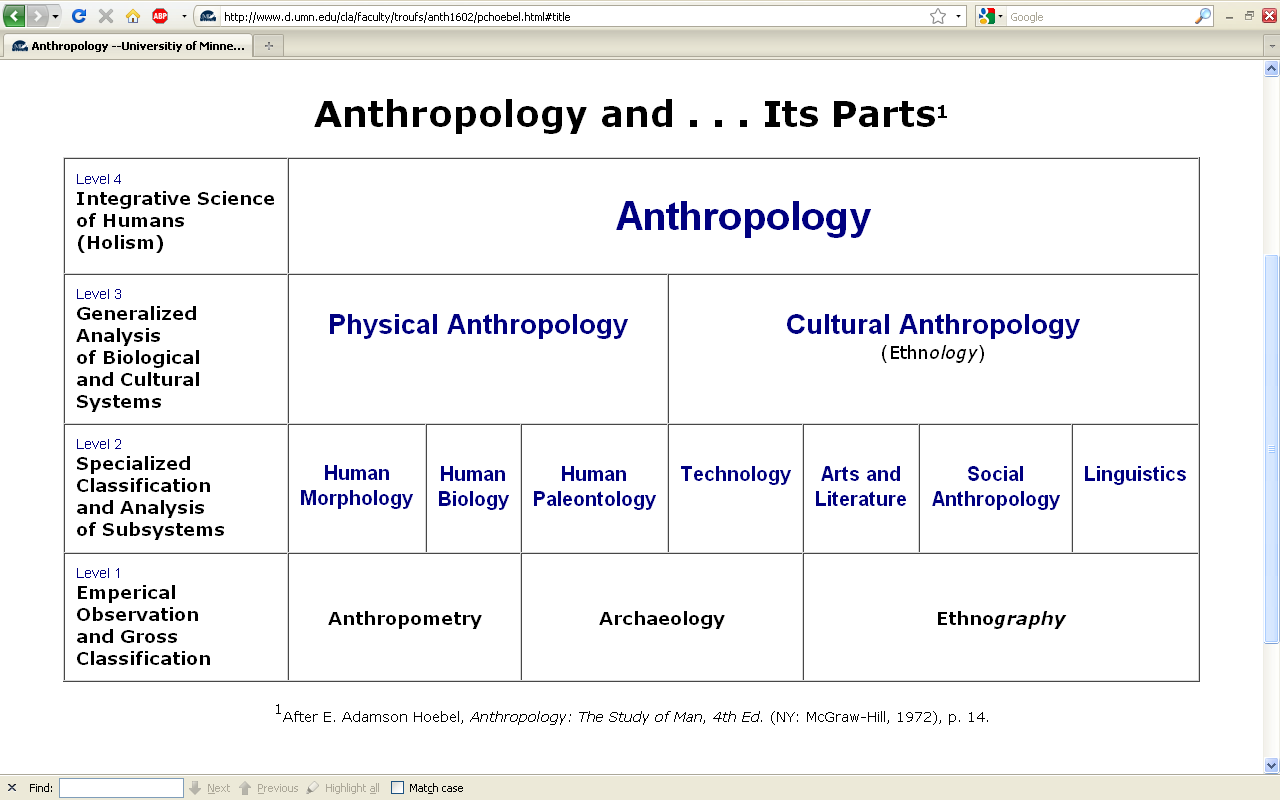 REM: We’re having a look at . . .
Anthropology of Europeand their . . .
cultural / social
physical
archaeology
linguistics
and that would appear on the chart as . . .
NOTE:  
usually anthropologists read charts from the bottom up

that has to do with the fact that  in archaeology the oldest layers are at the bottom of a site and the newer ones are on top
. . . but first note that the two main divisions
of Anthropology are
Bio-physical and Cultural . . .
Anthropology of Europe
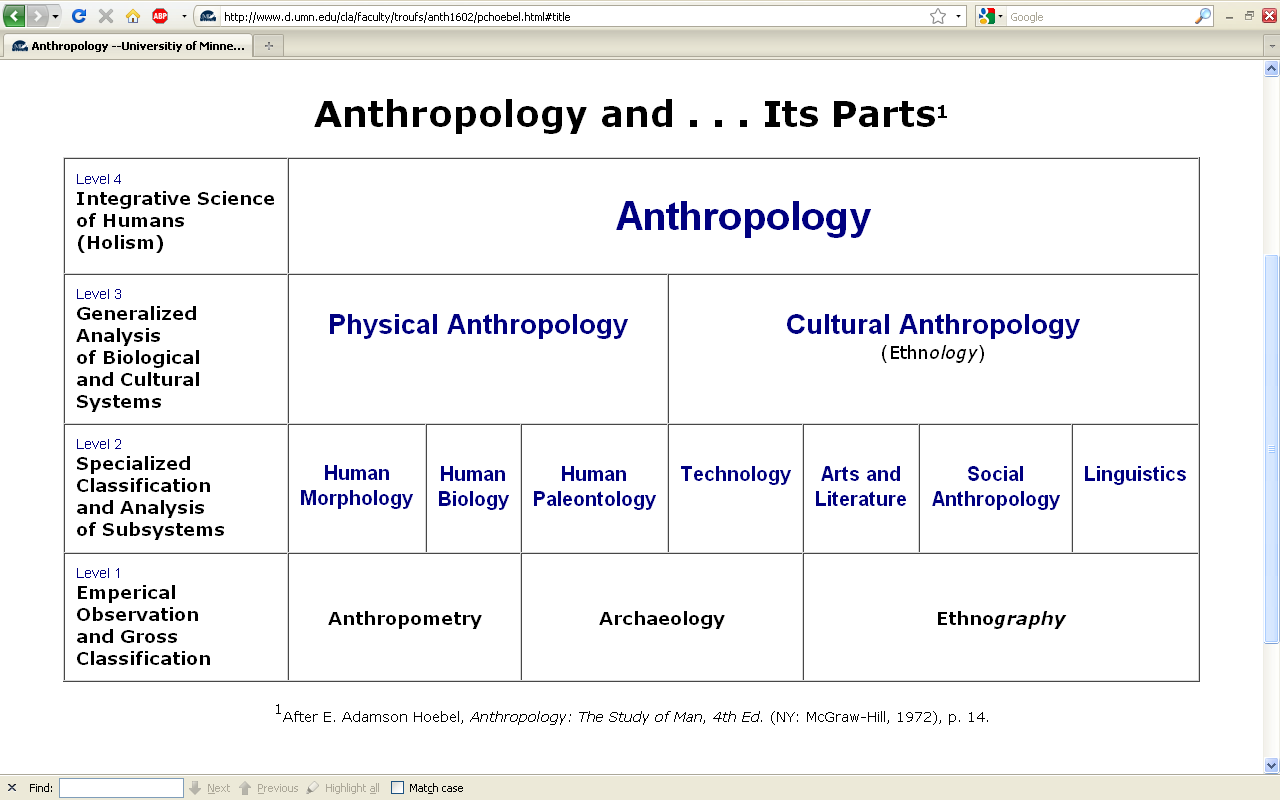 Anthropology
Anthropology of Europe
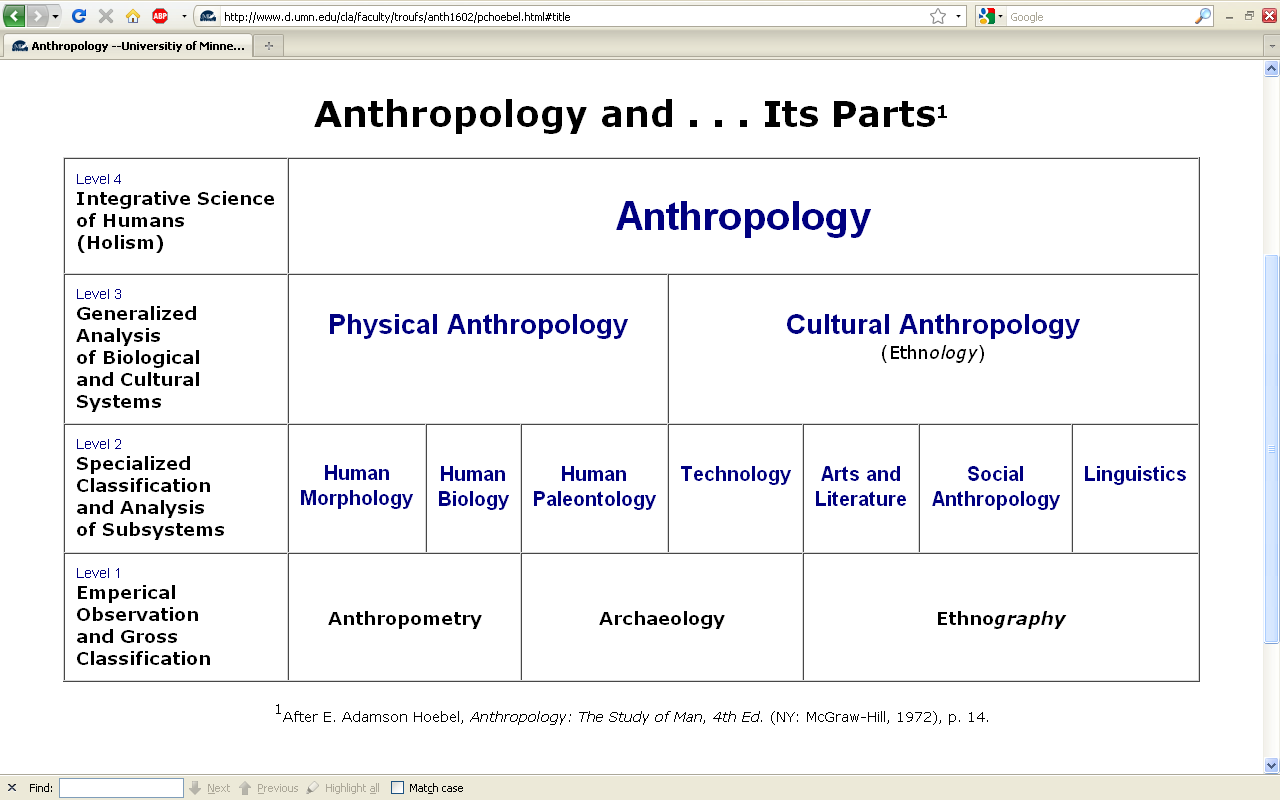 Anthropology
Anthropology of Europe
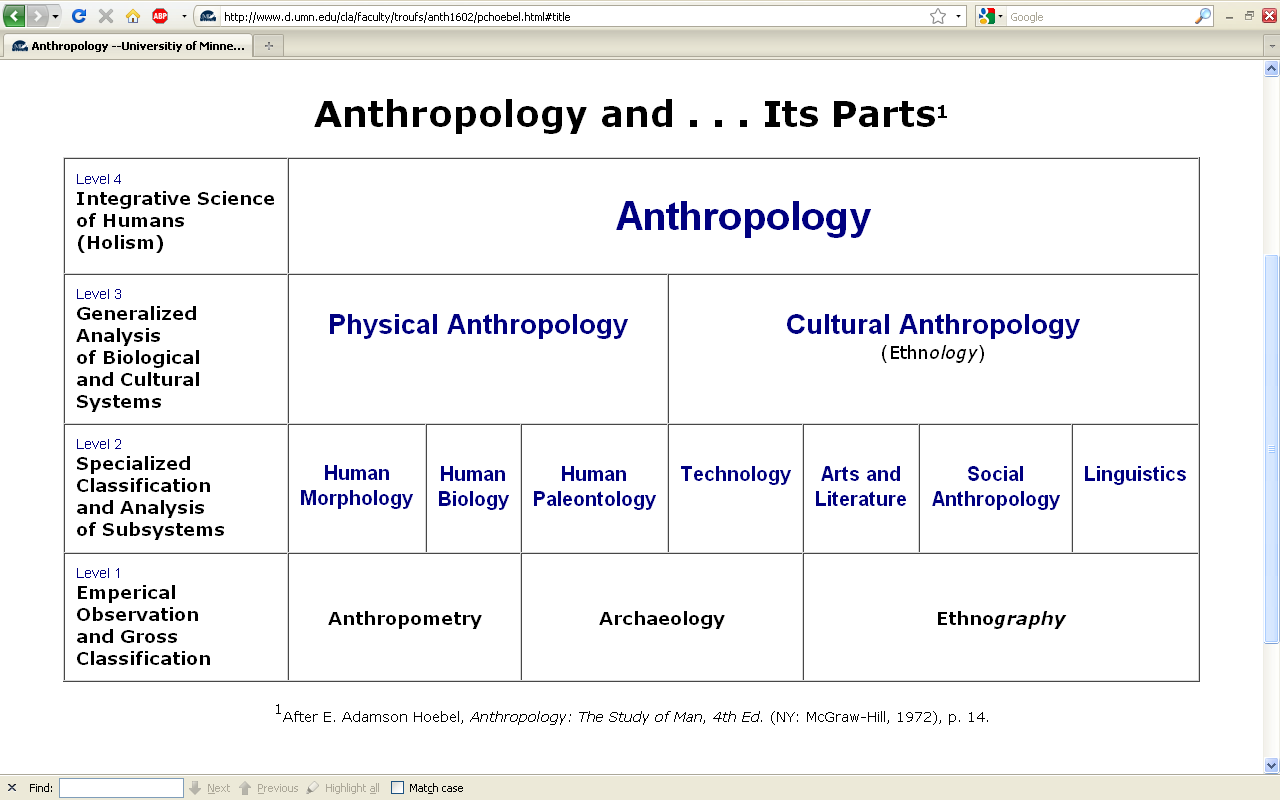 Anthropology
Bio-physical
. . . Bio-physical involvesthings like . . .
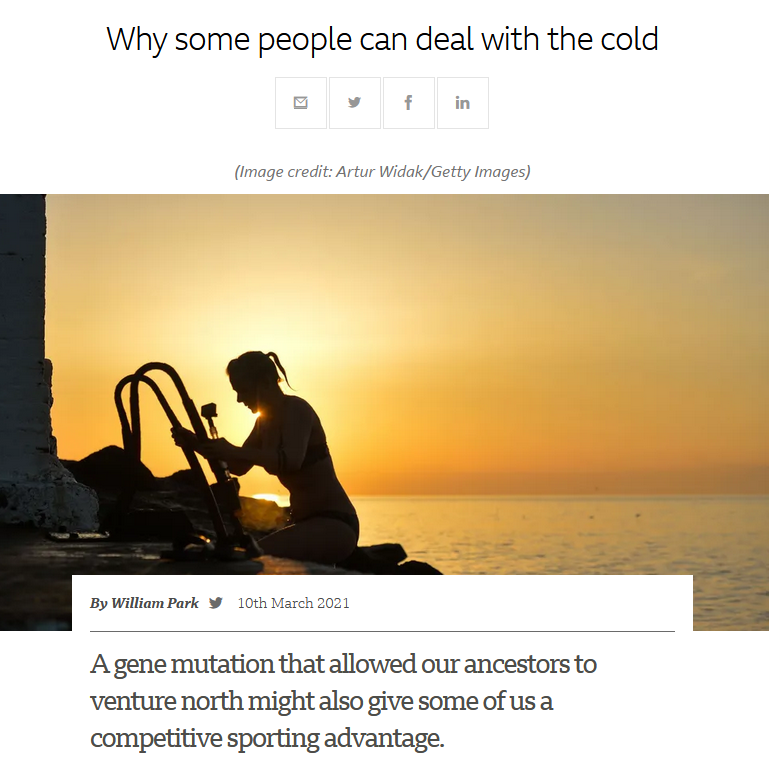 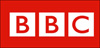 March 10, 2021
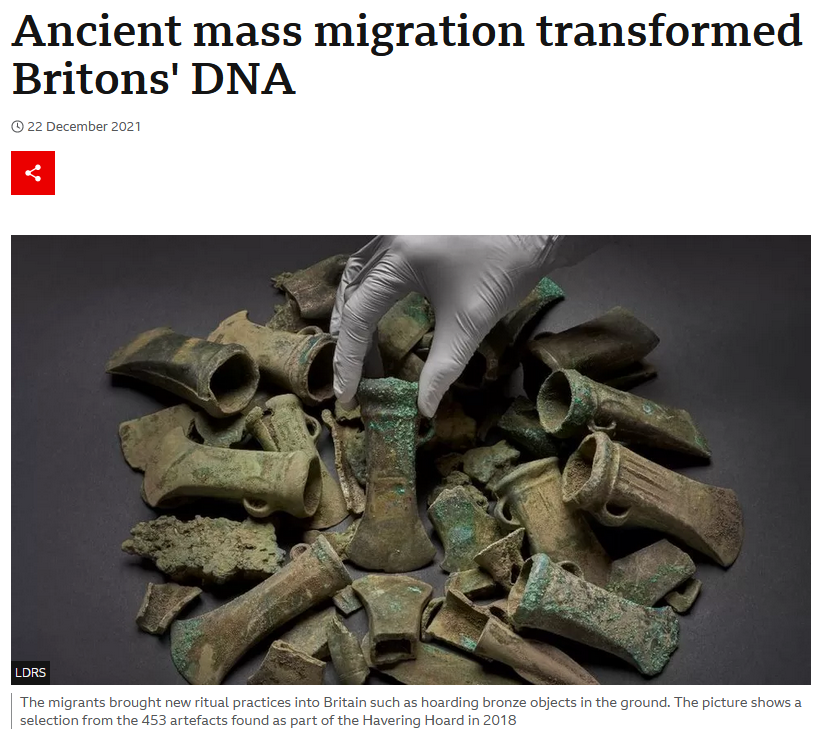 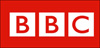 Source
. . . but ultimately anthropologists seek to study phenomena in terms of both physical and cultural aspects
. . .
Anthropology of Europe
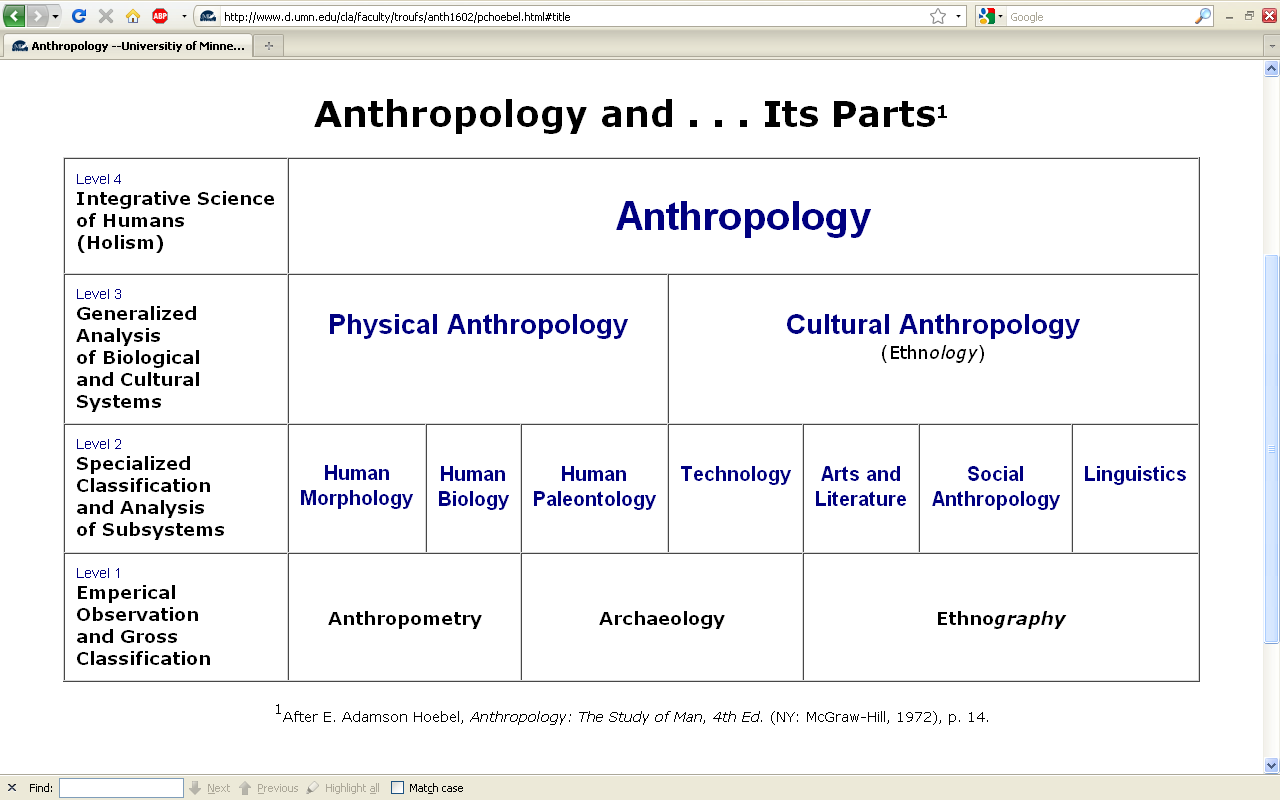 Anthropology
Bio-physical
Cultural
for example, numerous studies have shown that exposure to images [cultural] of ultrathin models can lead to body dissatisfaction and eventually to unhealthy eating behaviors and physical illness [physical] . . .
The Cultural Feast, 2nd ed., p. 115
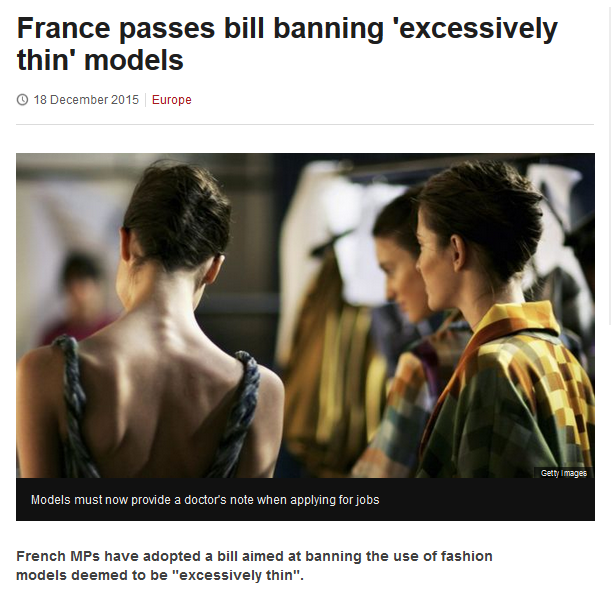 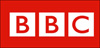 http://www.bbc.com/news/world-europe-35130792
Anthropology of Europe
. . . and to understand a phenomena in terms of both physical and cultural aspects
. . .
. . . ultimately involves lots of subdisciplines . . .
ANTH 3635
ANTHROPOLOGY OF EUROPE
NOTE:  
There are four levels . . .

(REM: read from the bottom up)
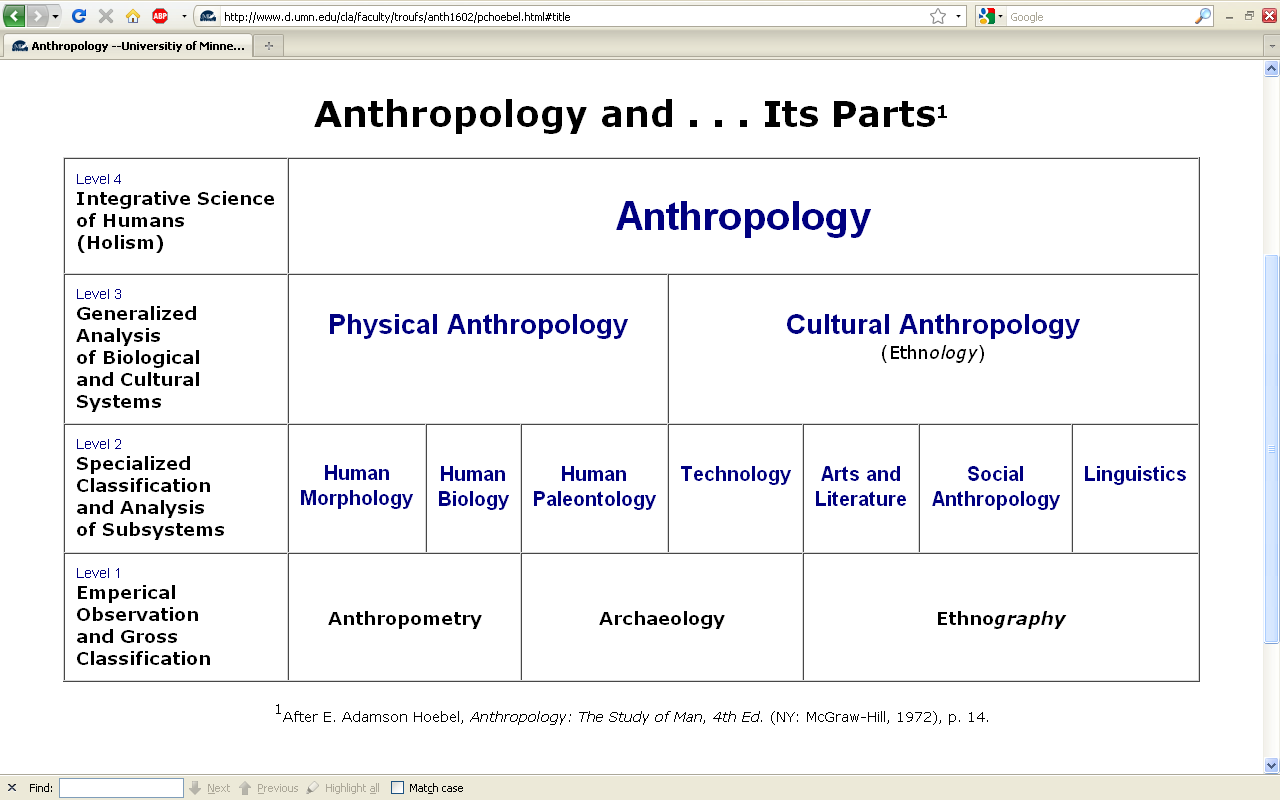 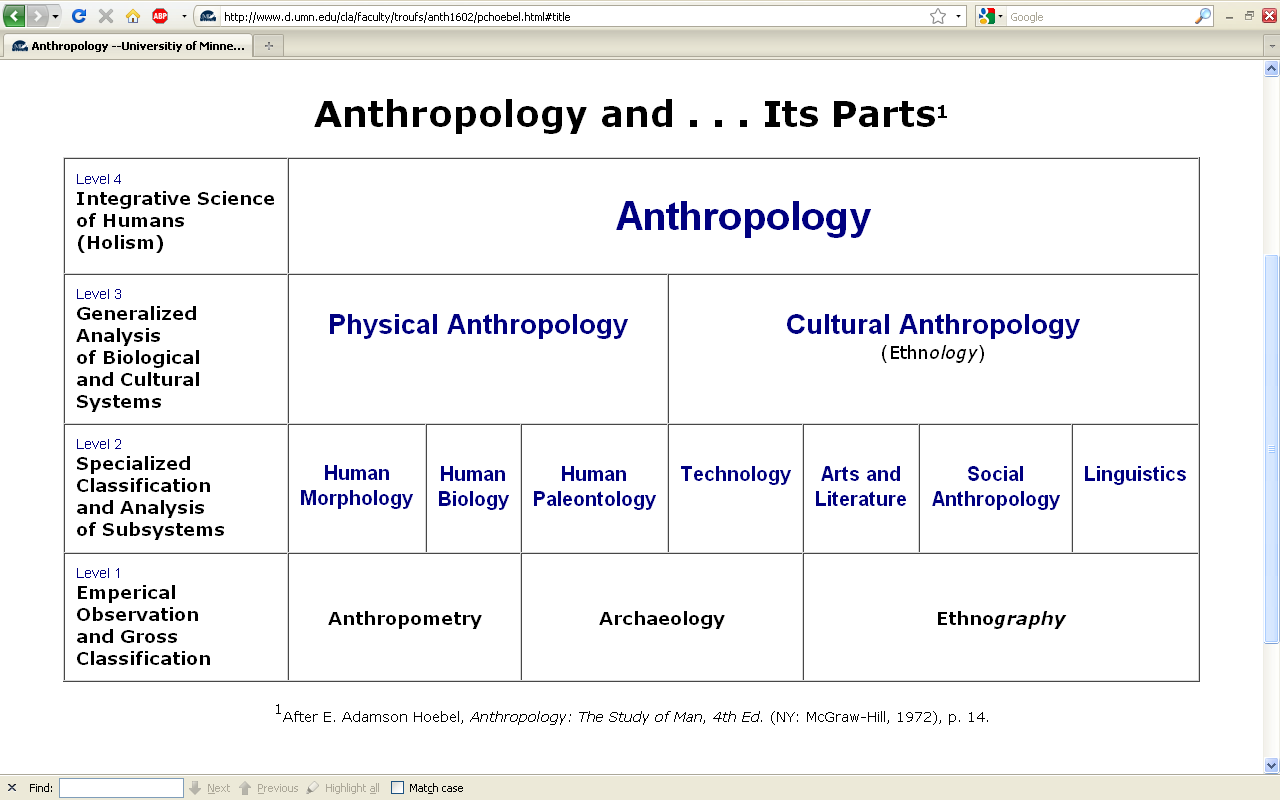 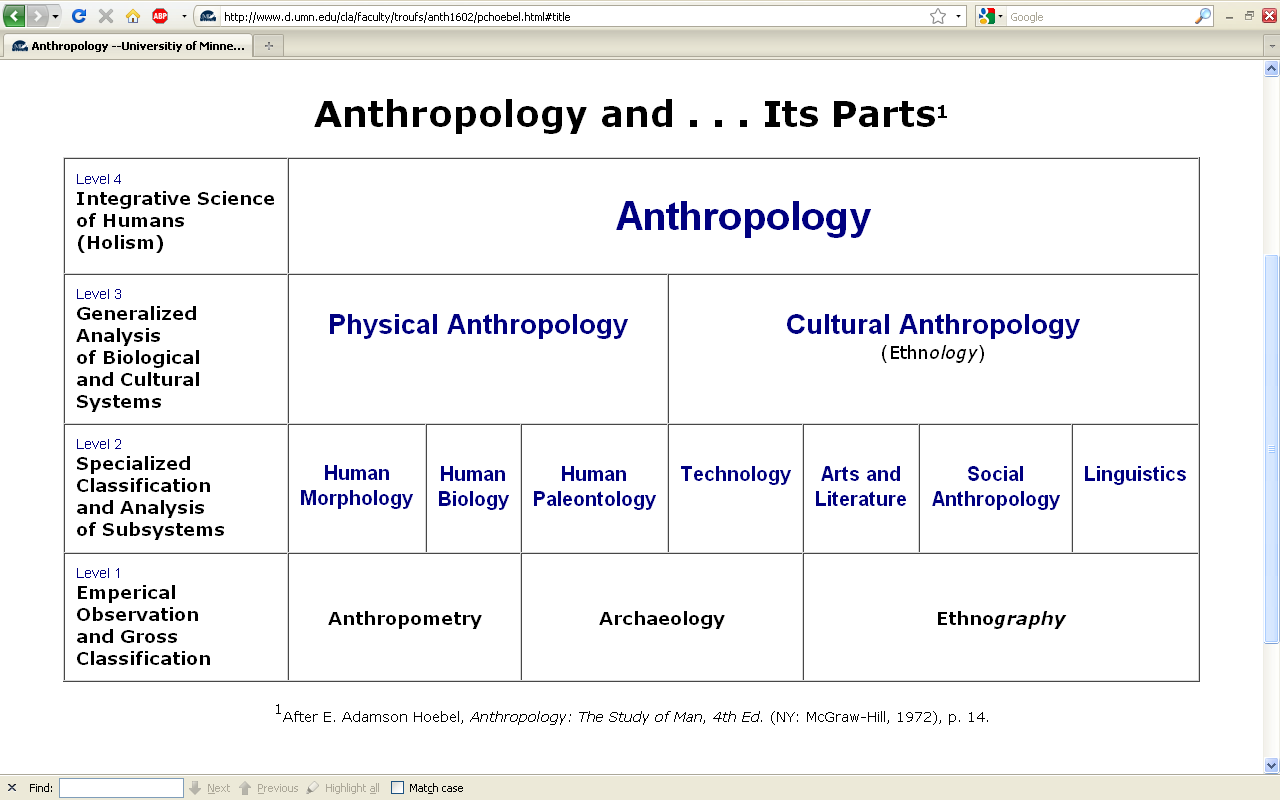 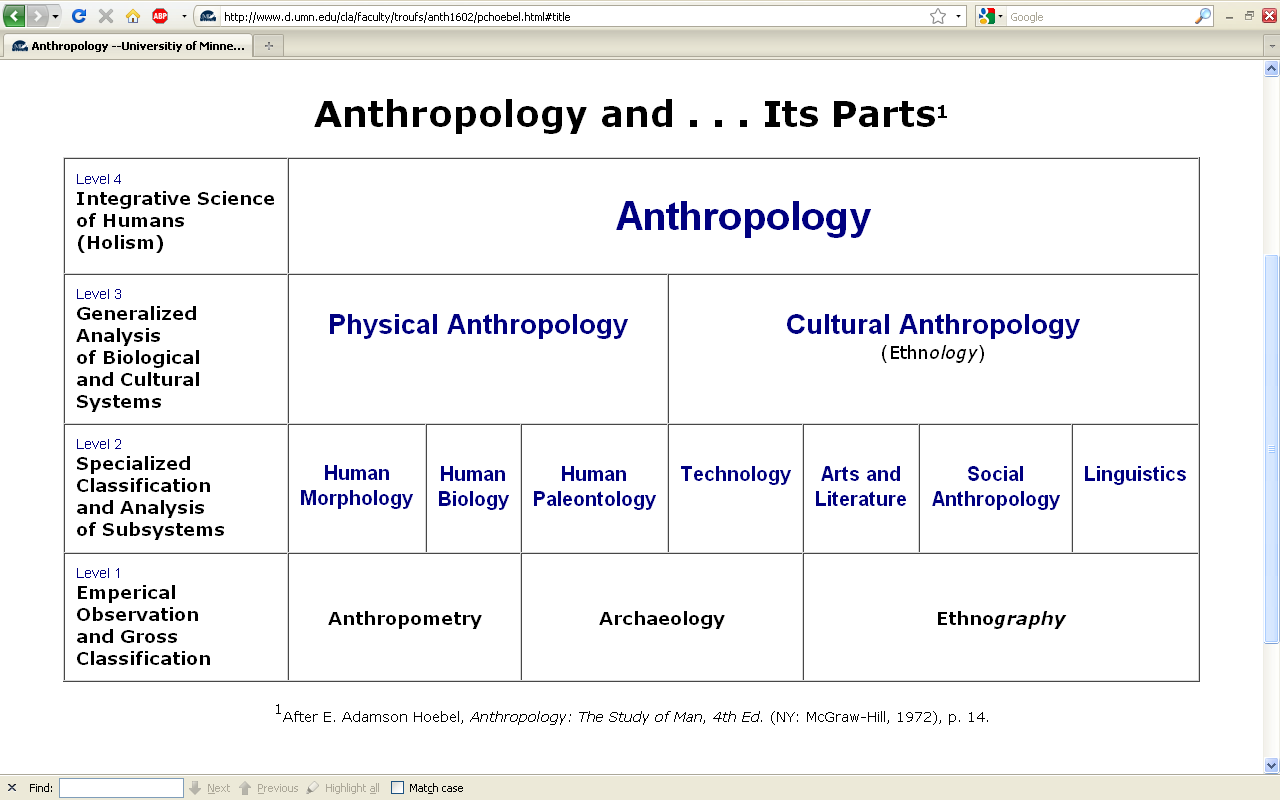 HOLISM
Involves all four levels
and all
of the physical and cultural
components combined
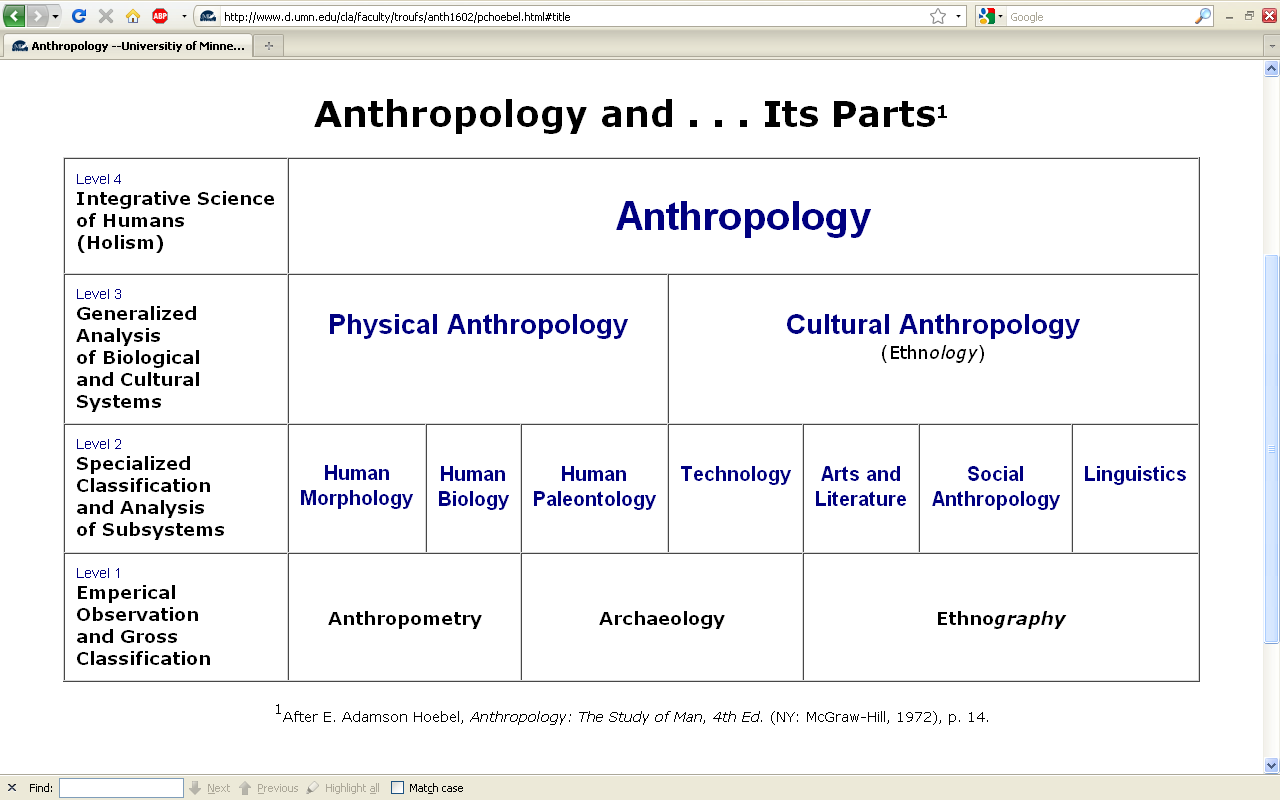 holism
URL link to print: https://www.d.umn.edu/cla/faculty/troufs/anth1602/pchoebel.html#title
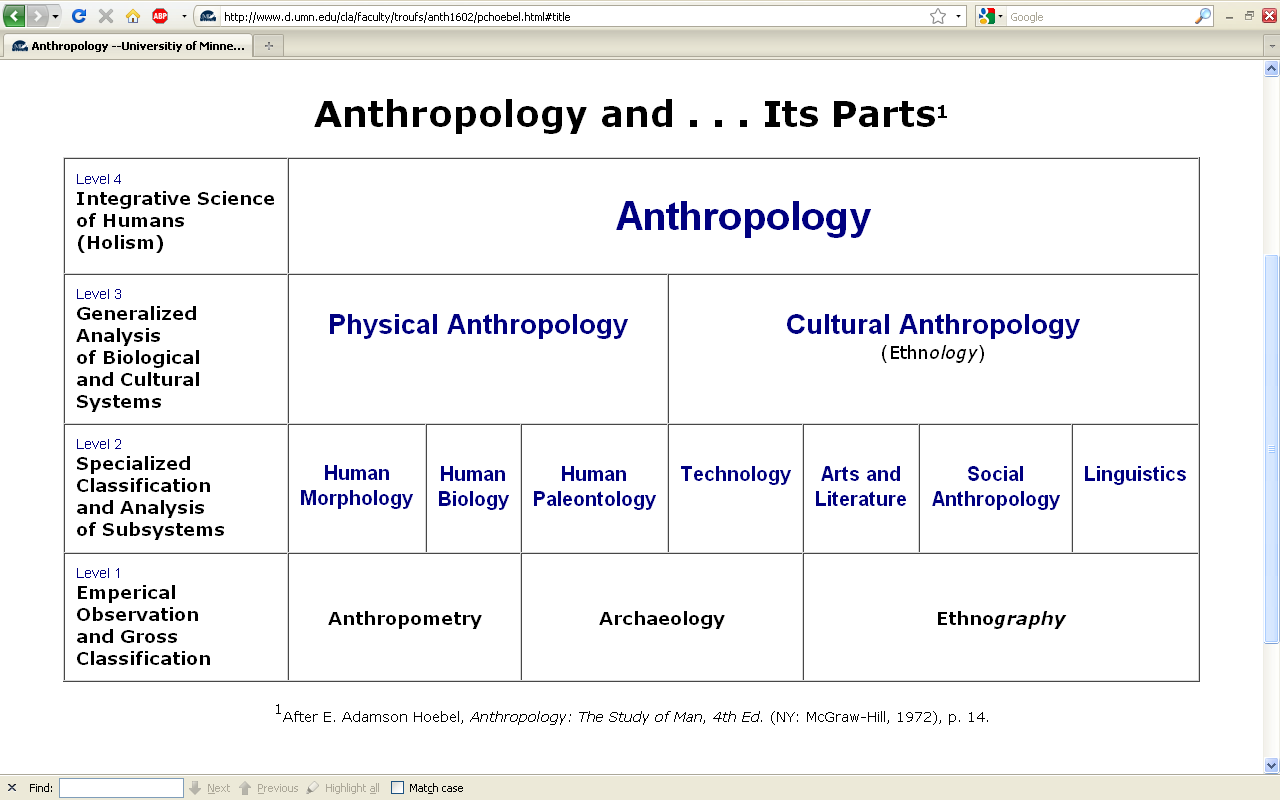 holism
holism
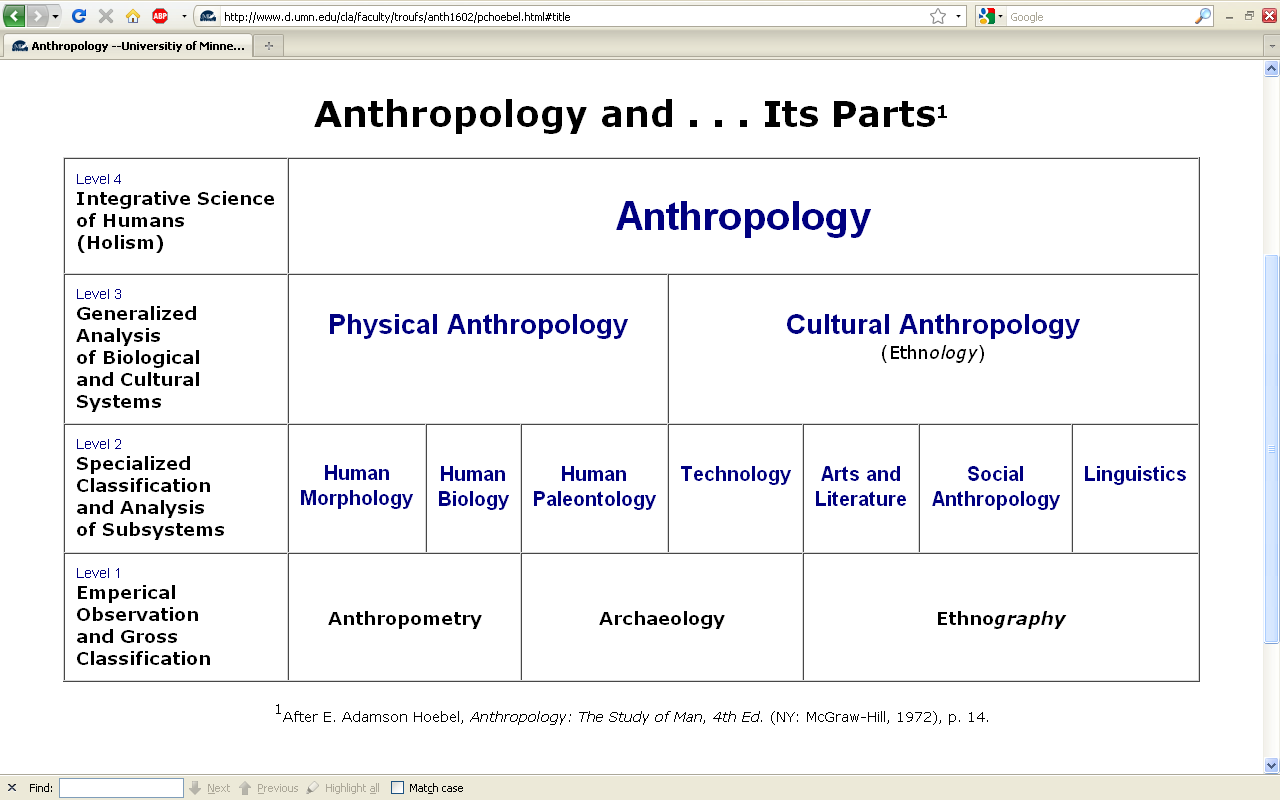 Anthropology
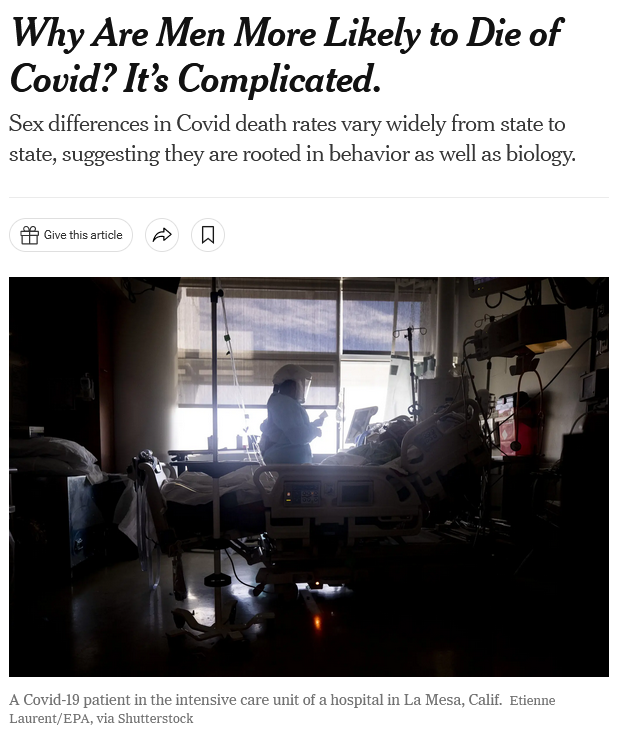 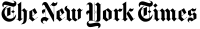 January 19, 2022
https://www.nytimes.com/2022/01/19/health/covid-gender-deaths-men-women.html?referringSource=articleShare
REM 
. . . the two main divisions
of Anthropology are
Bio-physical and Cultural . . .
Anthropology of Europe
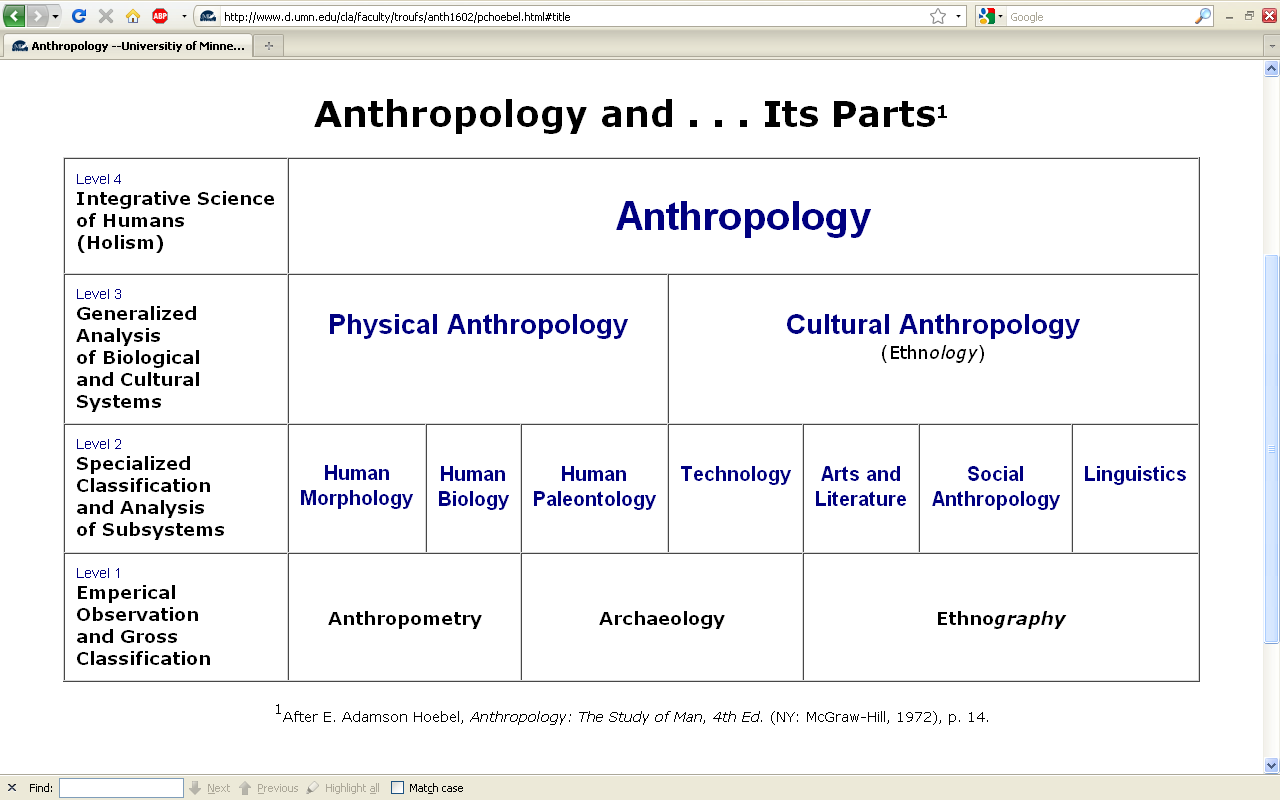 Anthropology
URL link to print: https://www.d.umn.edu/cla/faculty/troufs/anth1602/pchoebel.html#title
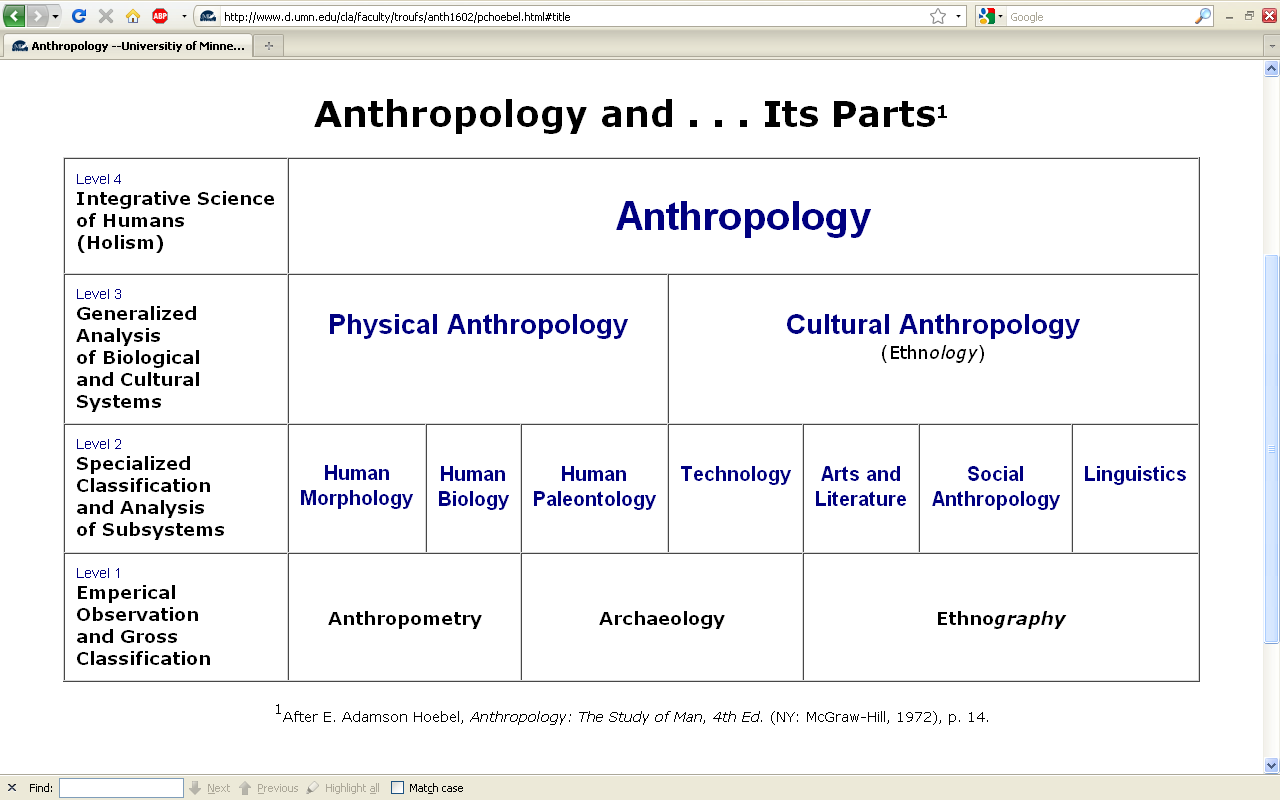 Anthropology
Bio-physical
URL link to print: https://www.d.umn.edu/cla/faculty/troufs/anth1602/pchoebel.html#title
Anthropology of Europe
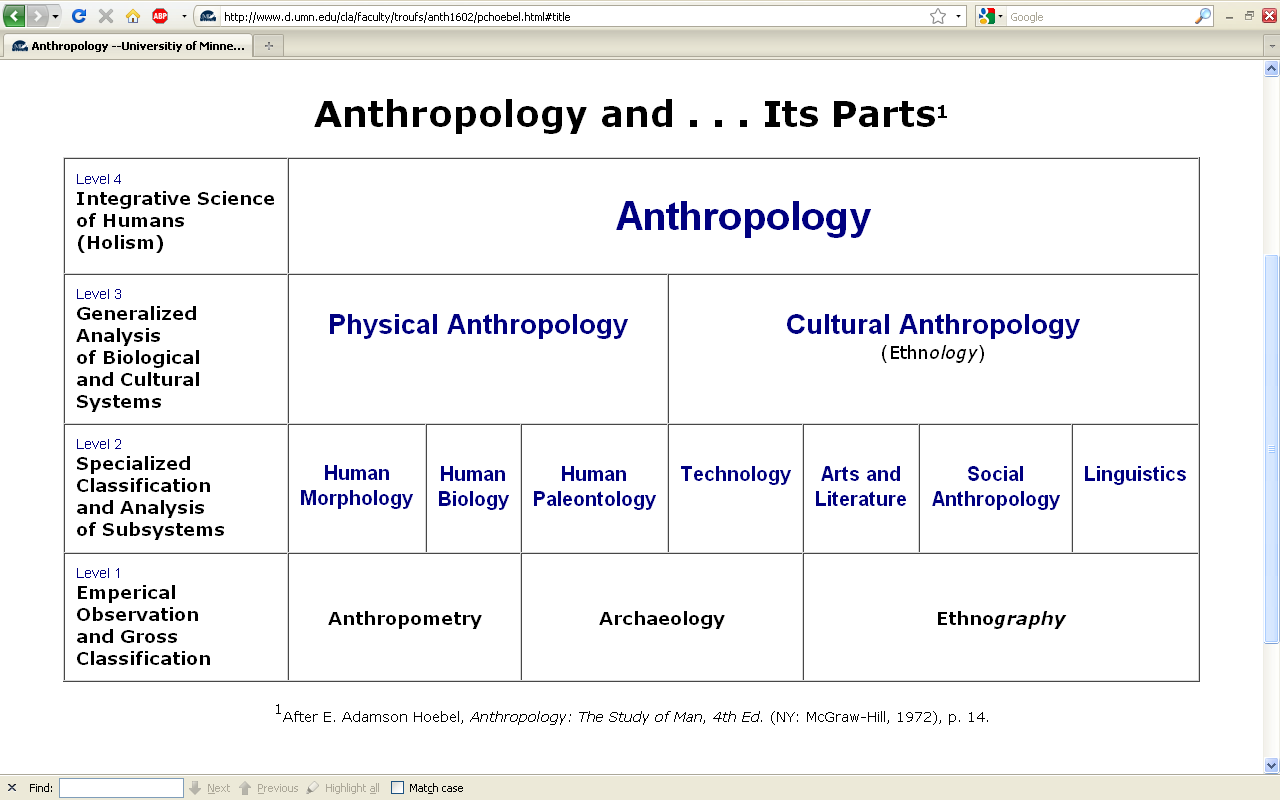 Anthropology
Bio-physical
Cultural
. . . but, as mentioned above, ultimately anthropologists seek to study phenomena in terms of both physical and cultural aspects
. . .
Anthropology of Europe
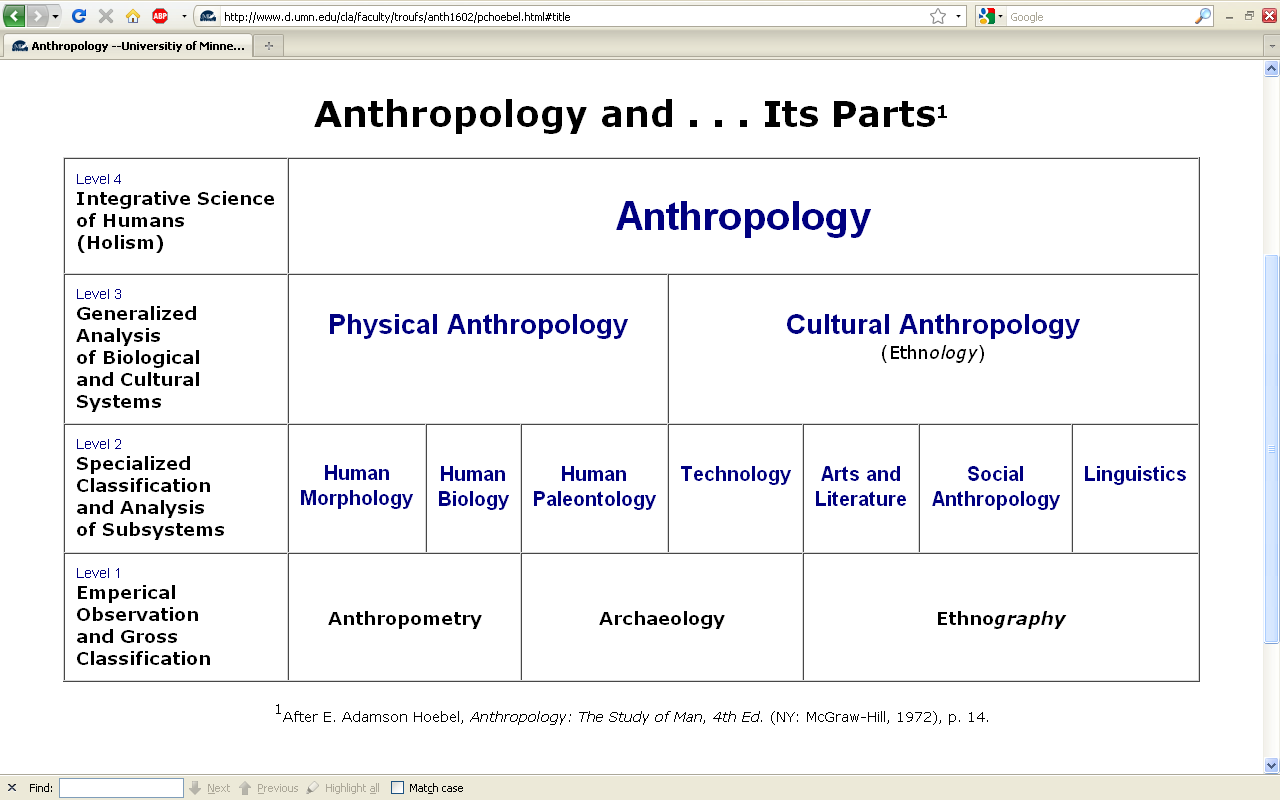 Anthropology
Bio-physical
Cultural
as in the example mentioned above, numerous studies have shown that exposure to images [cultural] of ultrathin models can lead to body dissatisfaction and eventually to unhealthy eating behaviors and physical illness [physical] . . .
The Cultural Feast, 2nd ed., p. 115
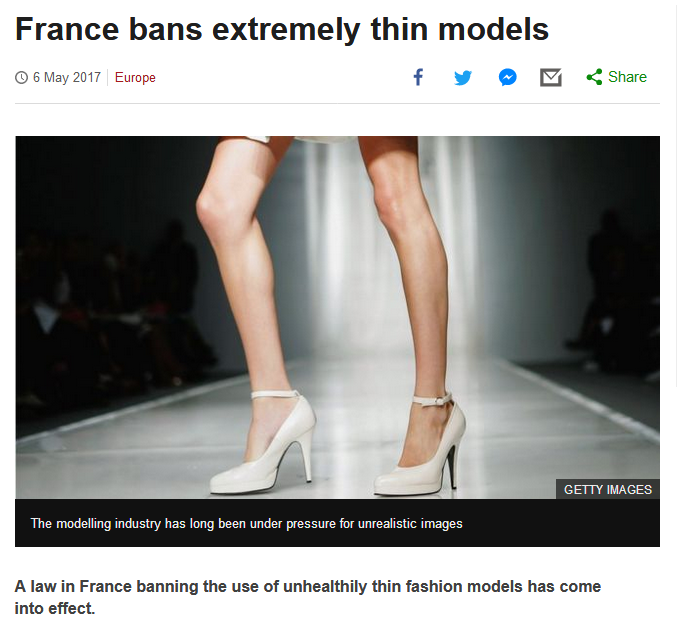 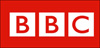 http://www.bbc.com/news/world-europe-39821036http://www.bbc.com/news/world-europe-39821036
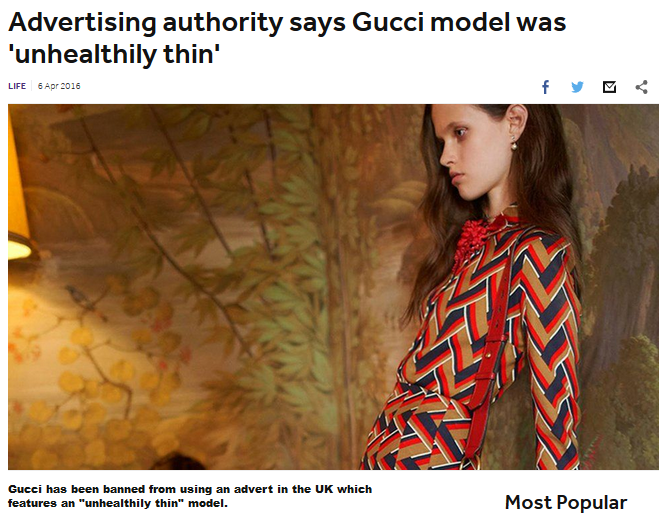 http://www.bbc.co.uk/newsround/35979565
Anthropology of Europe
. . . and to understand a phenomena in terms of both physical and cultural aspects
. . .
. . . ultimately involves lots of disciplines and subdisciplines . . .
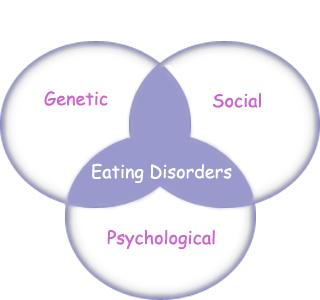 “Eating Disorders are about feelings, not food.”
The Eating Disorder Foundation
www.eatingdisorderfoundation.org/EatingDisorders.htm
. . . and that ultimately involves lots of subdisciplines . . .
Anthropology of Europe
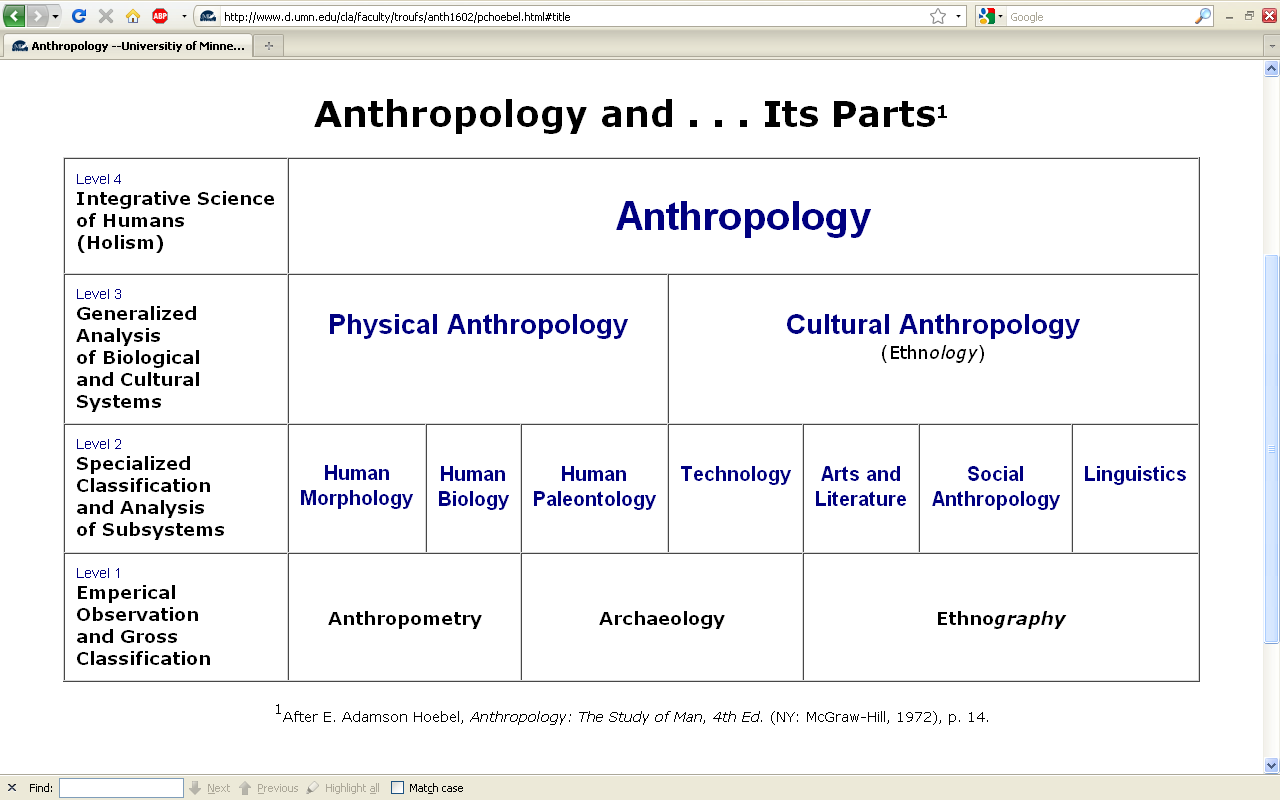 Anthropology
Bio-physical
Cultural
Anthropology of Europe
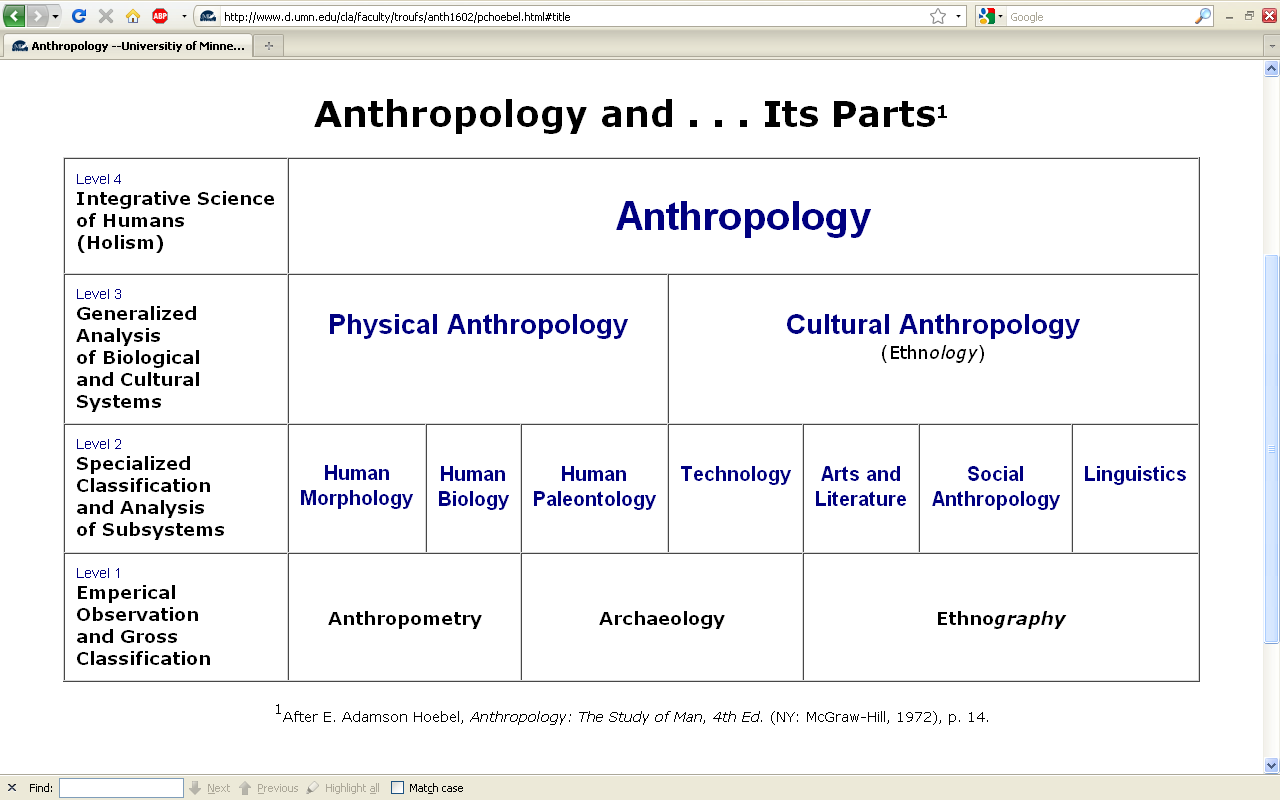 Anthropology
Bio-physical
Cultural
measuring
Anthropology of Europe
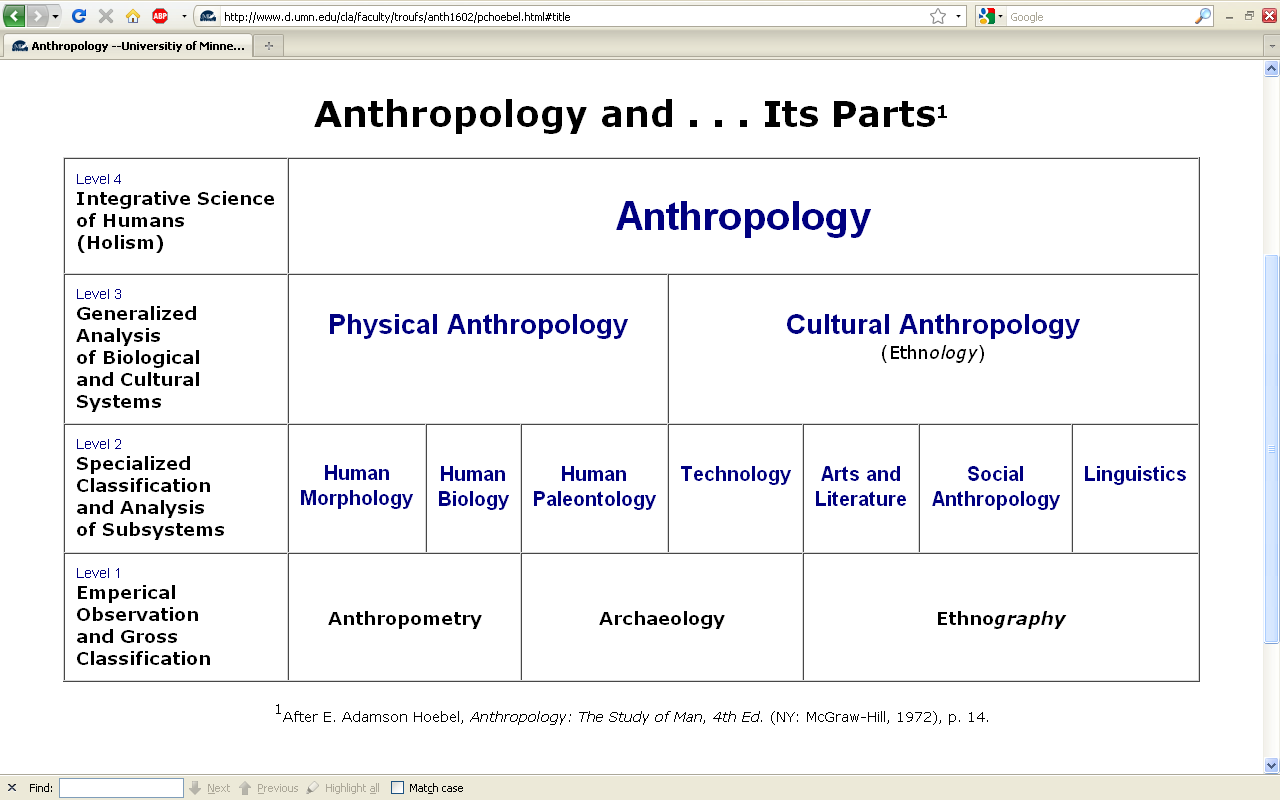 Anthropology
Bio-physical
Cultural
excavating
measuring
Anthropology of Europe
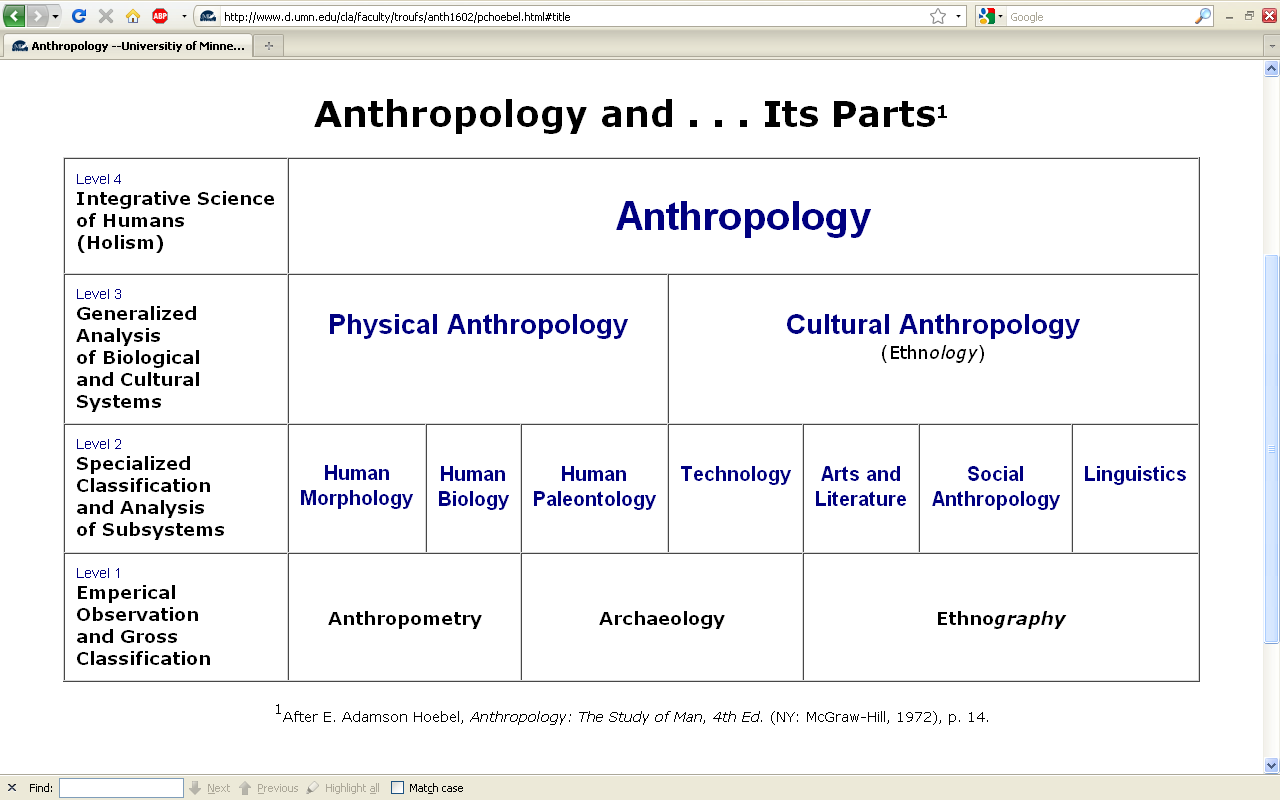 Anthropology
Bio-physical
Cultural
participant /
observation
excavating
measuring
Anthropology of Europe
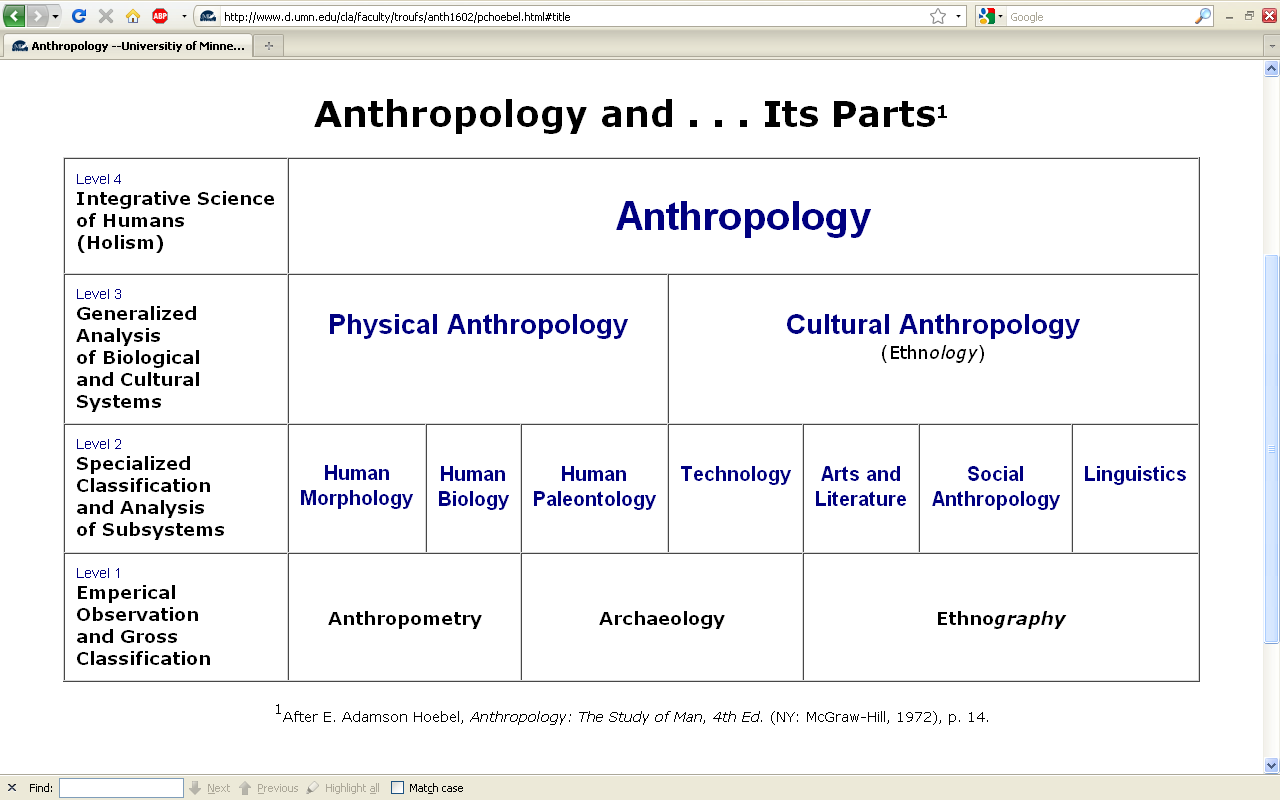 Anthropology
Bio-physical
Cultural
body 
size/shape,
etc.
participant /
observation
excavating
measuring
Anthropology of Europe
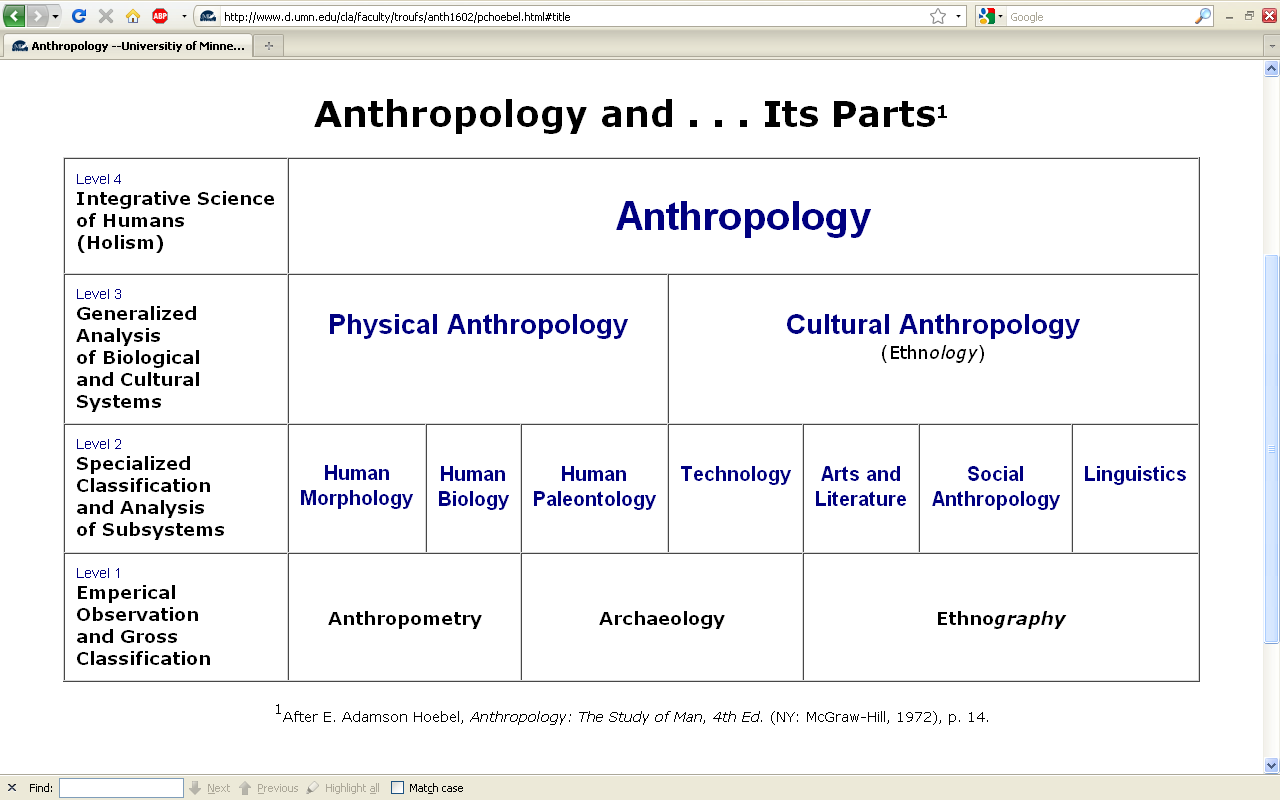 Anthropology
Bio-physical
Cultural
body 
size/shape,
etc.
nutrition,
etc.
participant /
observation
excavating
measuring
Anthropology of Europe
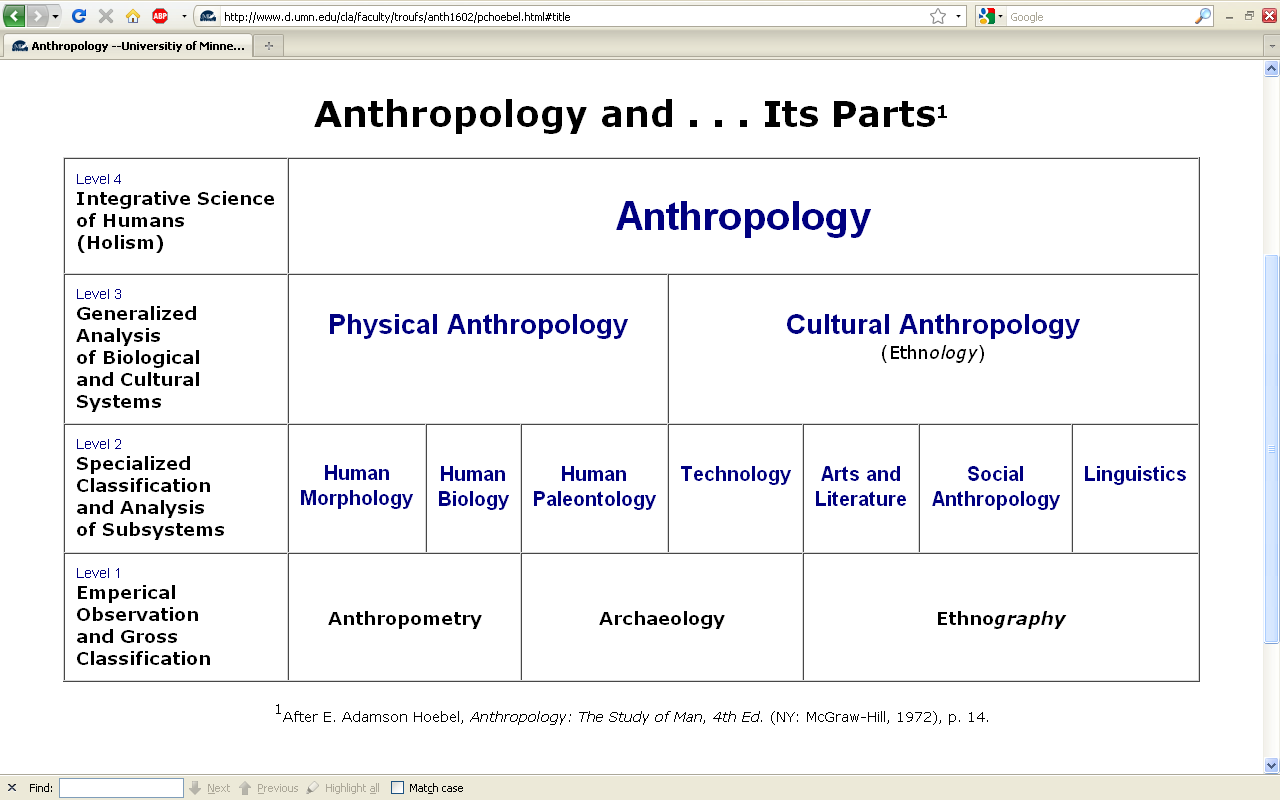 Anthropology
Bio-physical
Cultural
body 
size/shape,
etc.
nutrition,
etc.
hunting /
meat  eating
participant /
observation
excavating
measuring
Anthropology of Europe
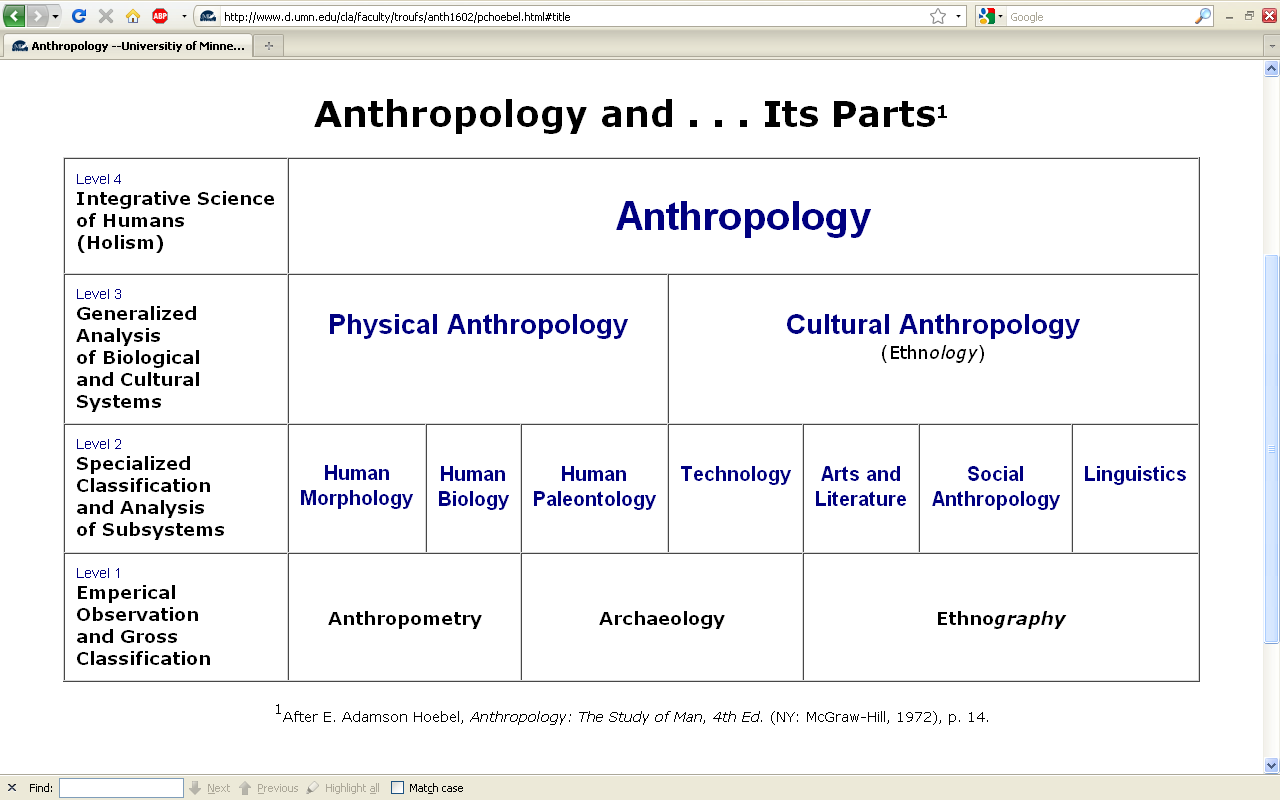 Anthropology
Bio-physical
Cultural
body 
size/shape,
etc.
nutrition,
etc.
hunting /
meat  eating
the 
“Agricultural
Revolution”
participant /
observation
excavating
measuring
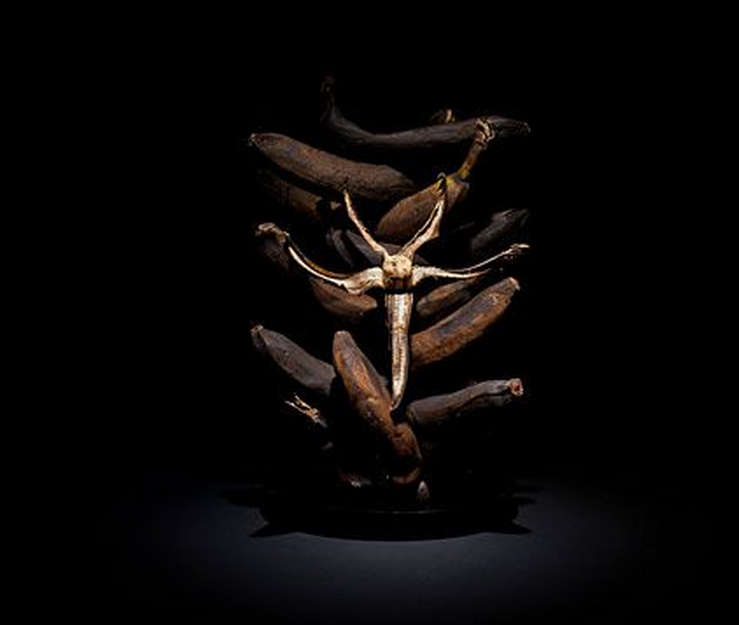 Anthropology of Europe
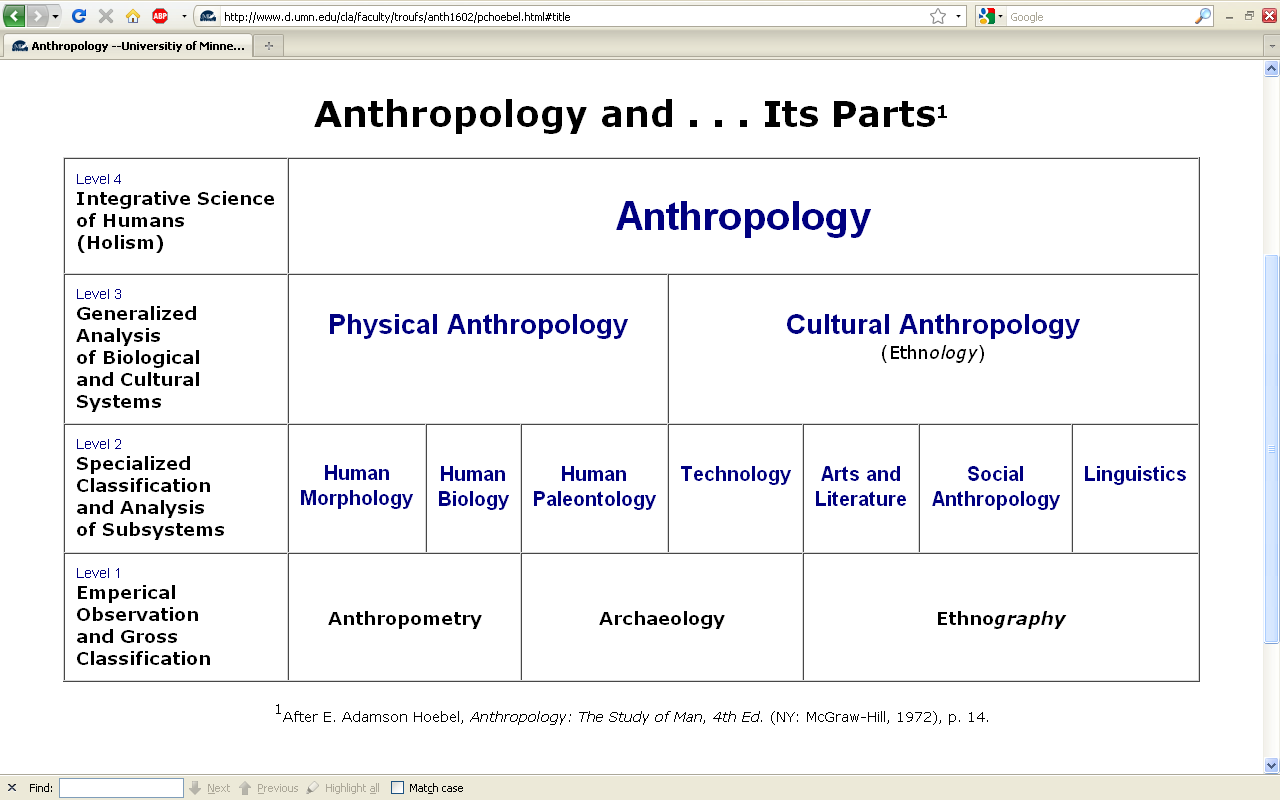 Anthropology
Bio-physical
Cultural
body 
size/shape,
etc.
nutrition,
etc.
hunting /
meat  eating
the 
“Agricultural
Revolution”
art
literature,etc.
participant /
observation
excavating
measuring
Anthropology of Europe
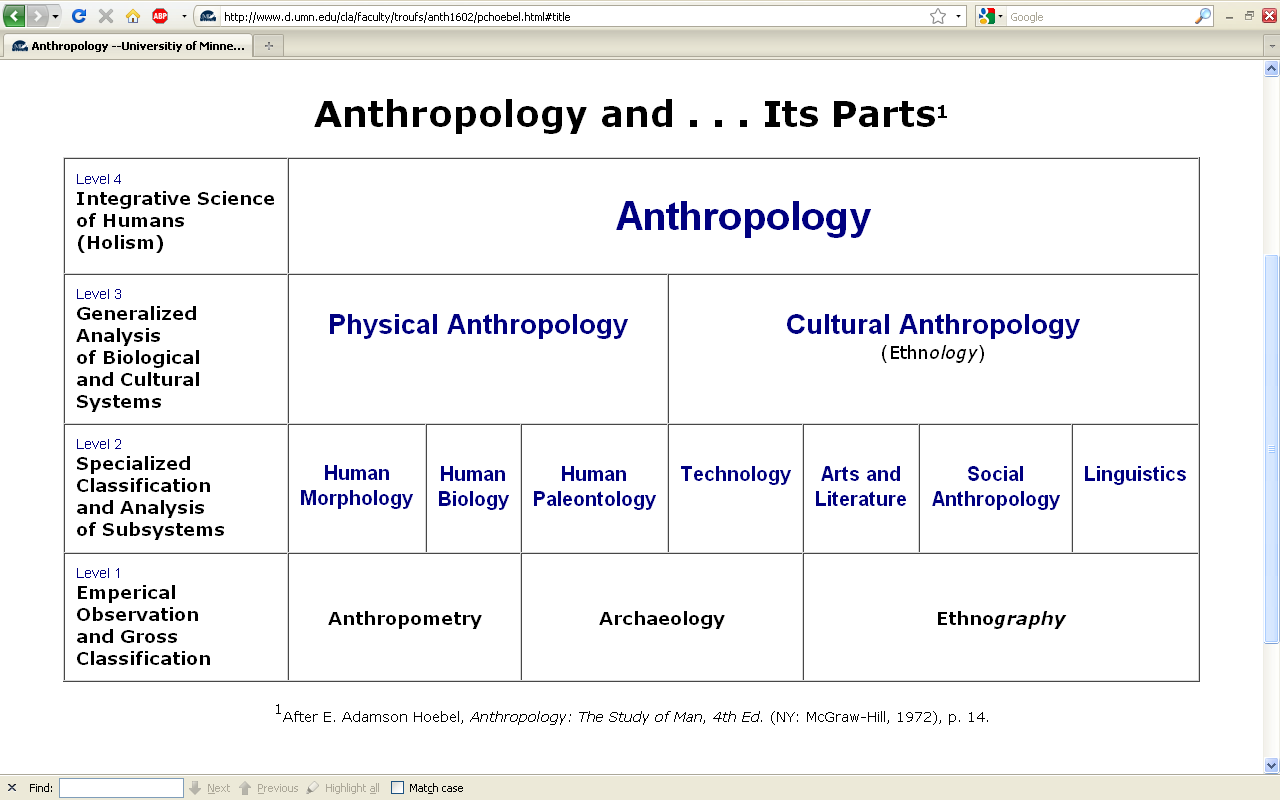 Anthropology
Bio-physical
Cultural
kinship,
beliefs, etc.
body 
size/shape,
etc.
nutrition,
etc.
hunting /
meat  eating
the 
“Agricultural
Revolution”
art
literature,etc.
participant /
observation
excavating
measuring
Anthropology of Europe
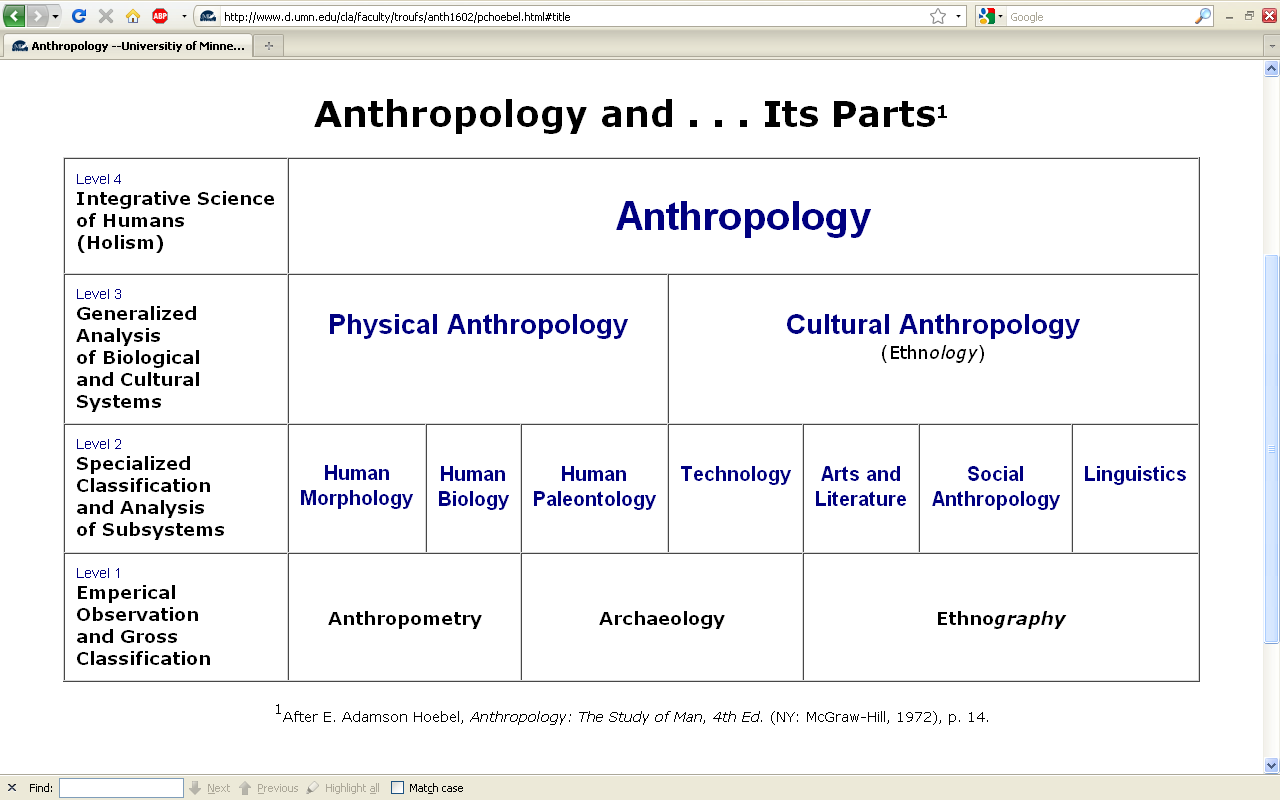 Anthropology
Bio-physical
Cultural
kinship,
beliefs, etc.
language,history,structure,world view,etc.
body 
size/shape,
etc.
nutrition,
etc.
hunting /
meat  eating
the 
“Agricultural
Revolution”
art
literature,etc.
participant /
observation
excavating
measuring
some examples of holistic comparative work include . . .
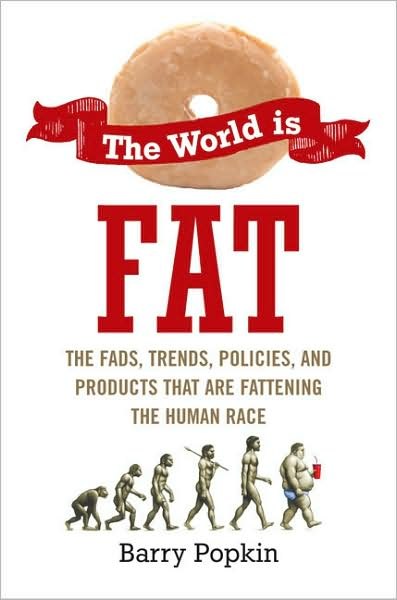 Penguin Avery, 2009
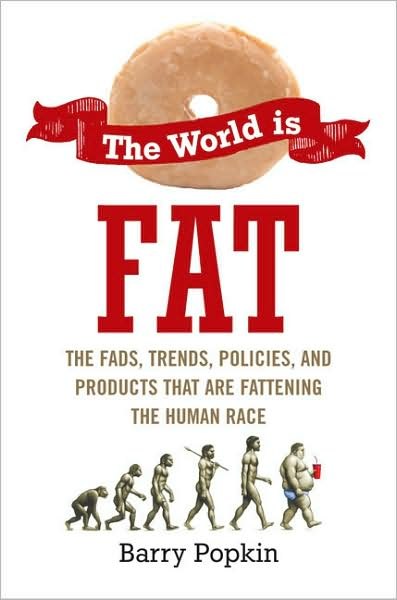 “I’m one of the few experts—if not the only expert—to have conducted large-scale, longitudinal surveys following obesity on a global scale.” (p. 2)
Penguin Avery, 2009
Barry Popkin’s work looks at . . .
(Trivia: Barry is from Superior, WI, and includes Superior in his comparisons in this book)
Anthropology of Europe
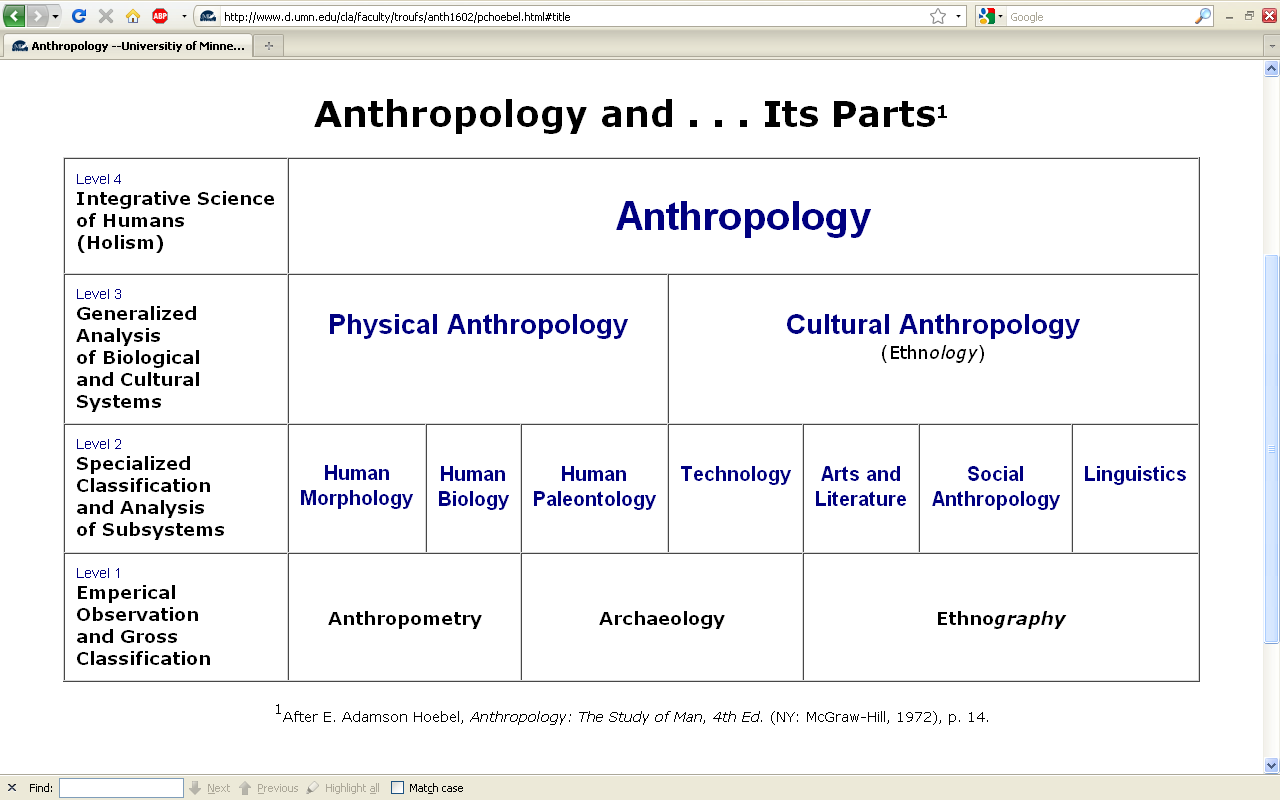 Anthropology
Bio-physical
Cultural
kinship,
beliefs, etc.
language,history,structure,world view,etc.
body 
size/shape,
etc.
nutrition,
etc.
hunting /
meat  eating
the 
“Agricultural
Revolution”
art
literature,etc.
participant /
observation
excavating
measuring
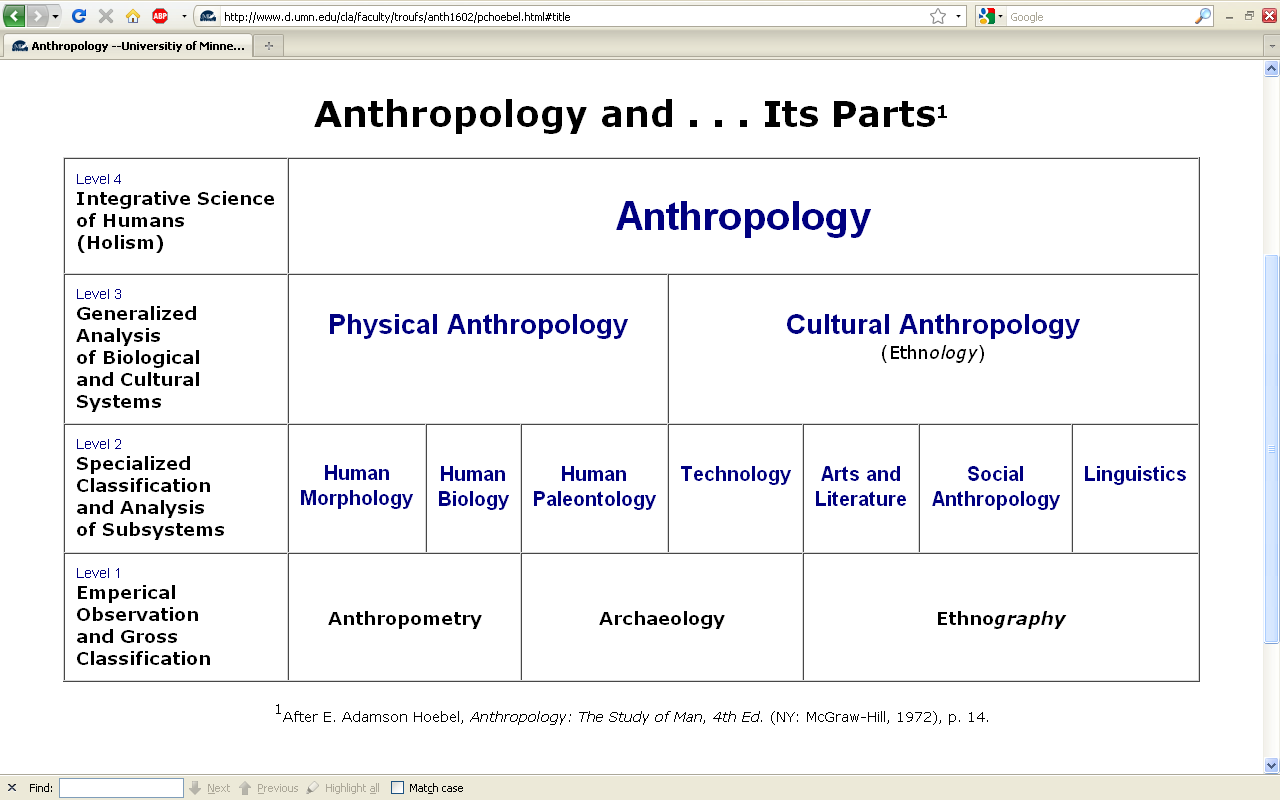 holism
holism
In some ways this chart business is all about 
Theory
but key theory that is important to understanding 
the Anthropology of Europe
Anthropology of Europe
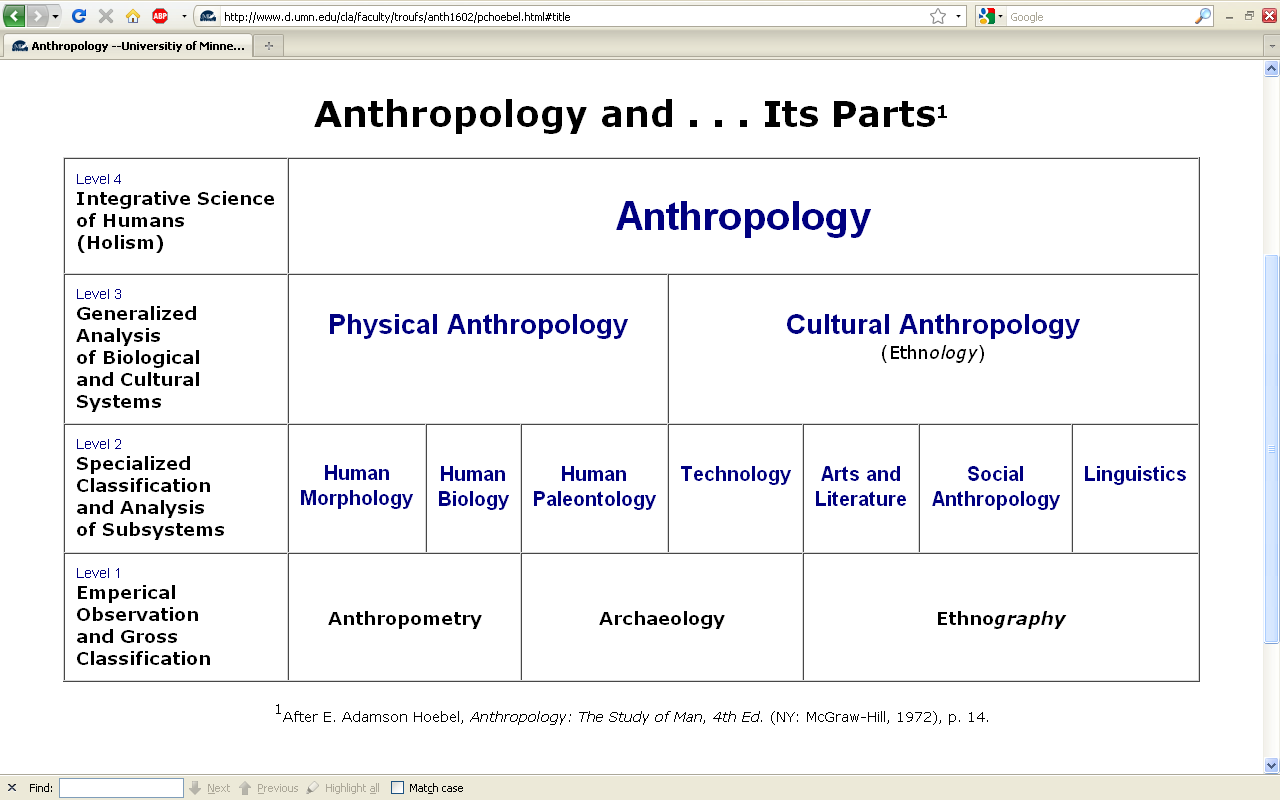 theory
holism
Anthropology of Europe
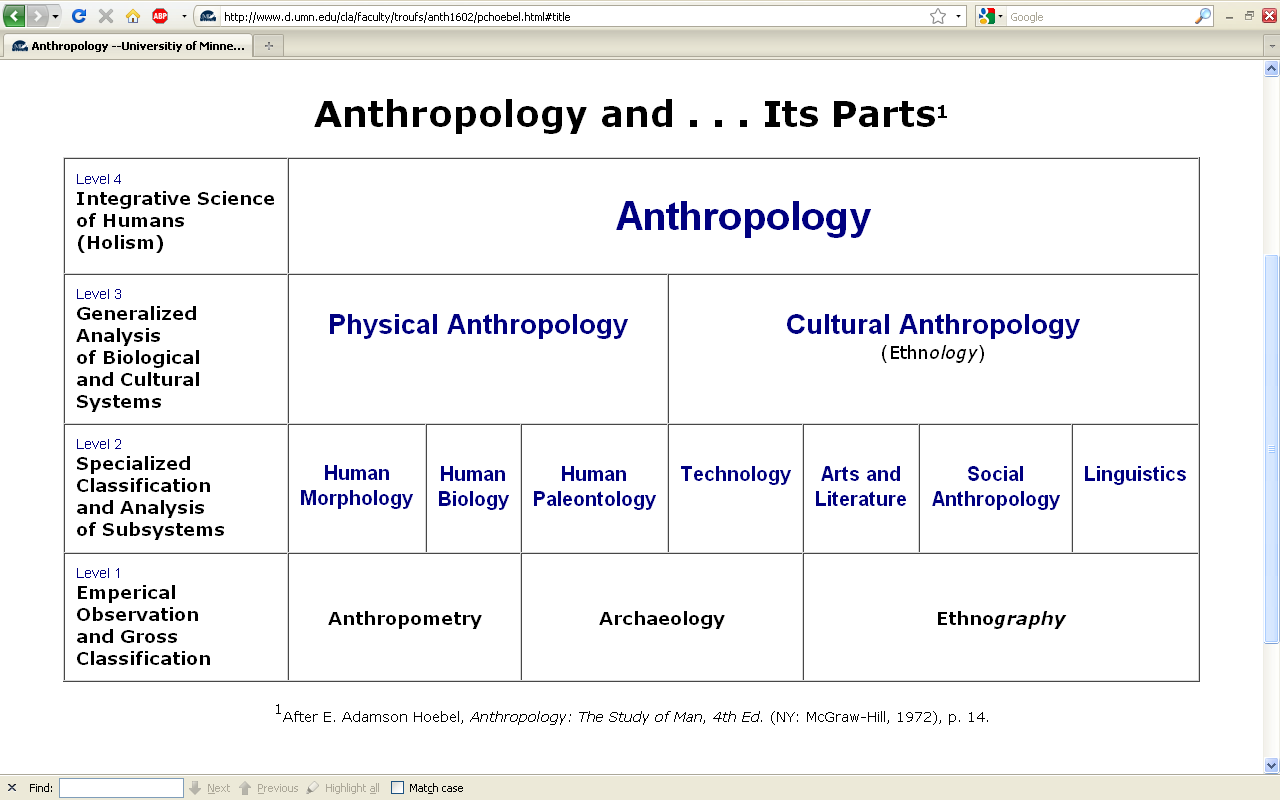 theory
holism
and the theory ultimately also includes the
results of interdisciplinary study,
esp. with history, biological studies, economics, marketing . . .
theory
One excellent example of holism in action is 
Nassim Nicholas Taleb’s 

INCERTO. . .
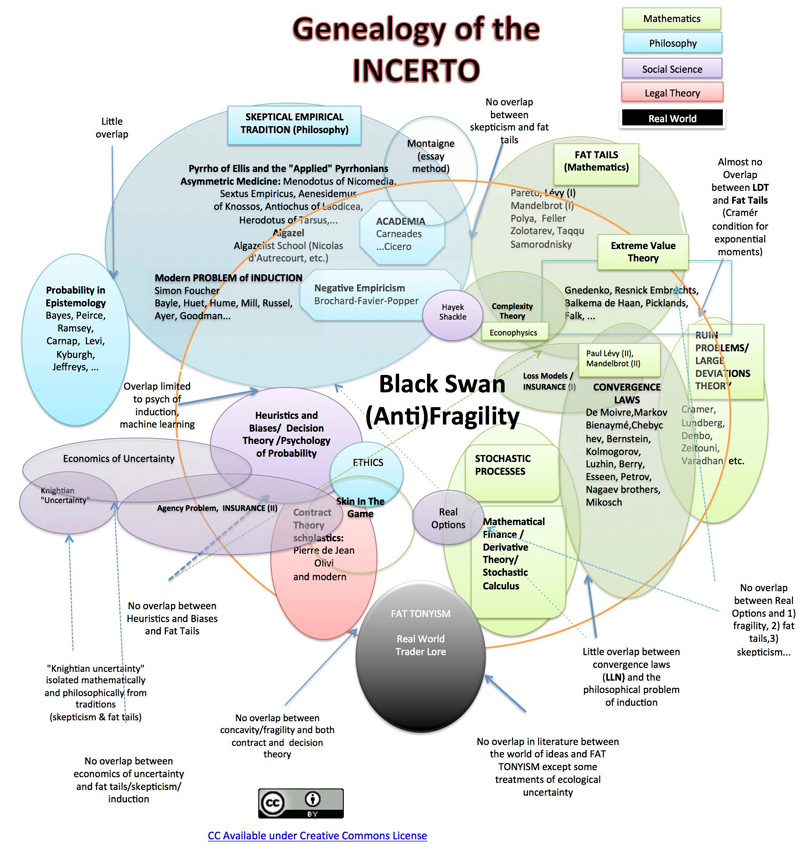 Main Characteristics
in a Nutshell
Main Characteristics of Anthropology
1.	the four fields of general anthropology

culture as a primary concept
comparative method as major approach
holism as a primary theoretical goal
Anthropology and its Parts chart
fieldwork as a primary research technique
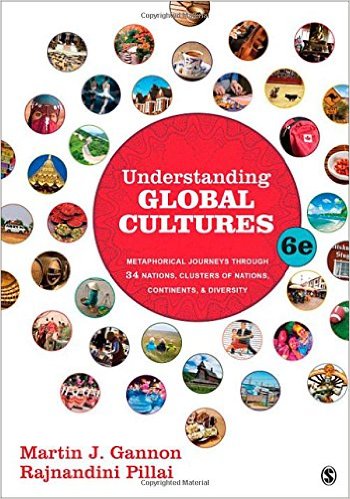 ANTH 3635
Anthropology of Europe
The End
Main
Characteristics of
Anthropology
© 2010-2024 Timothy G. Roufs, University of Minnesota Duluth